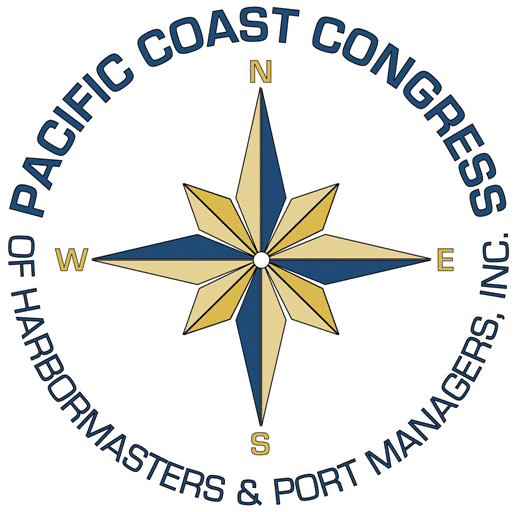 PEOPLE: DIFFICULT…OR DIFFERENT?
TRUST AND RESPECT
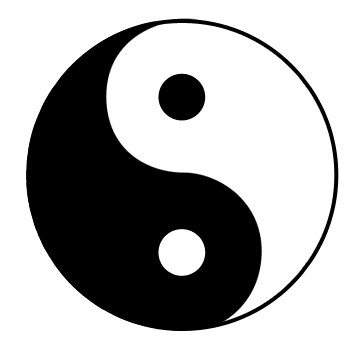 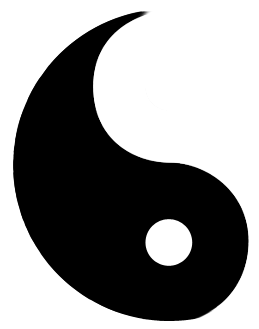 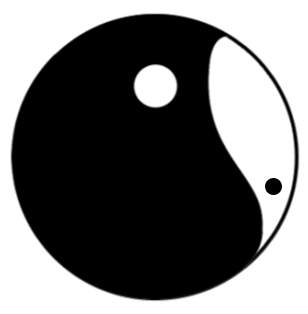 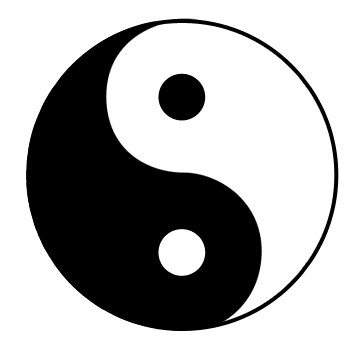 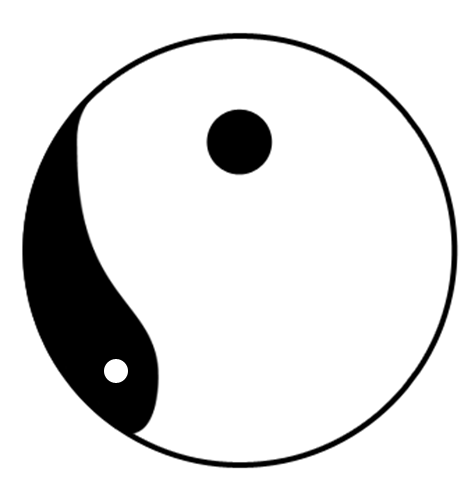 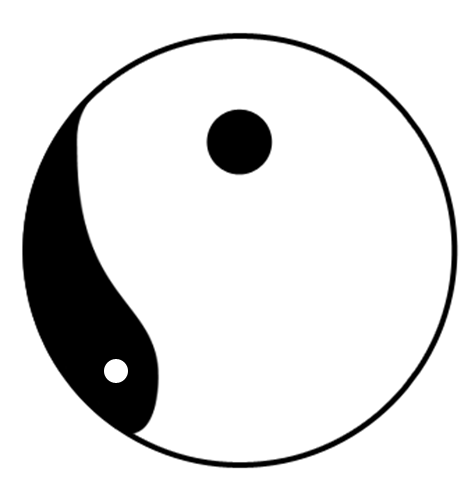 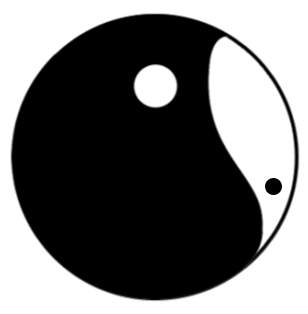 People
People
Tasks
Tasks
People
People
Tasks
Tasks
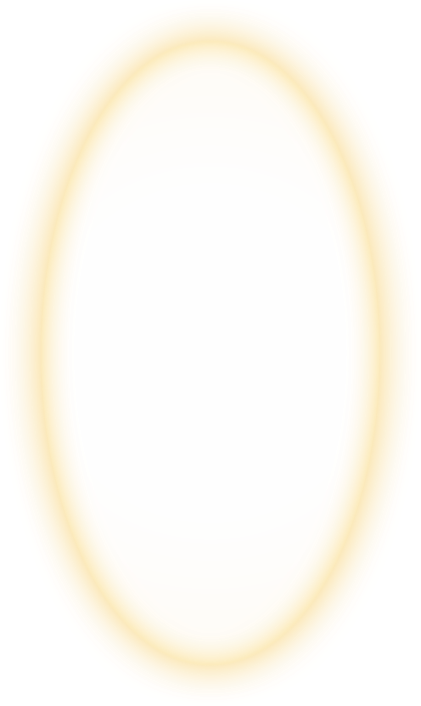 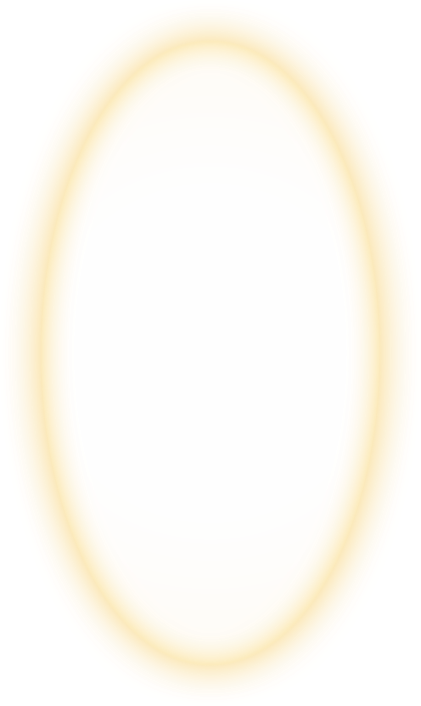 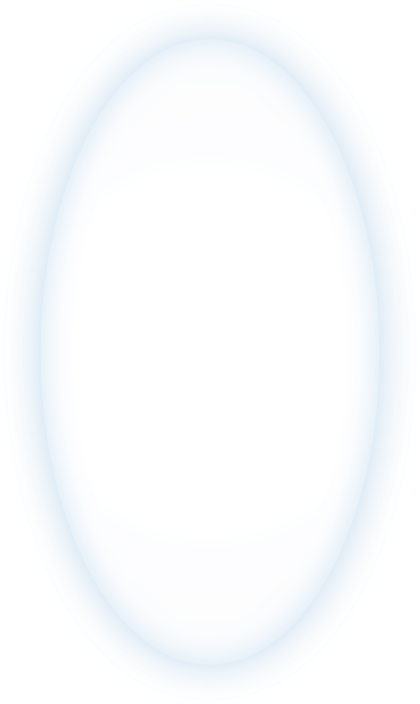 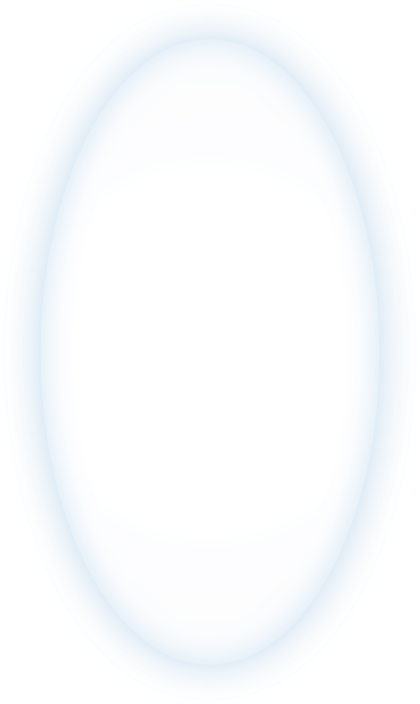 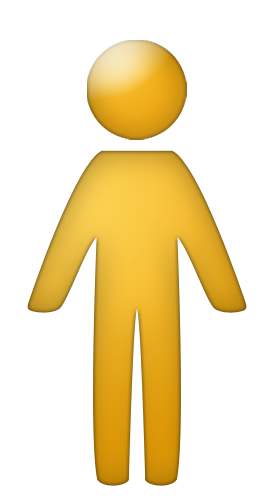 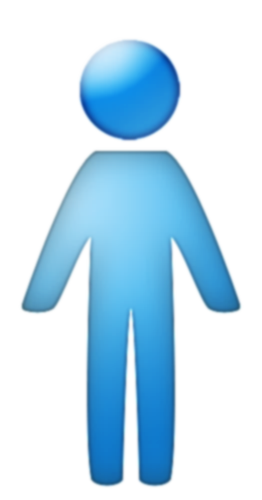 Perceptions
Perceptions
(Values)
(Values)
Beliefs
Beliefs
Behavior
Behavior
Choice
ICEBERG
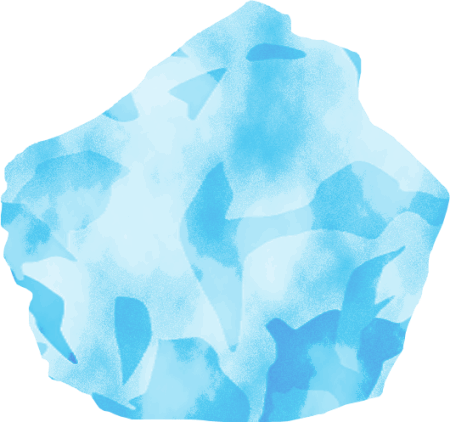 Observable Behavior
Total Personality
BEHAVIOR VS. PERSONALITY
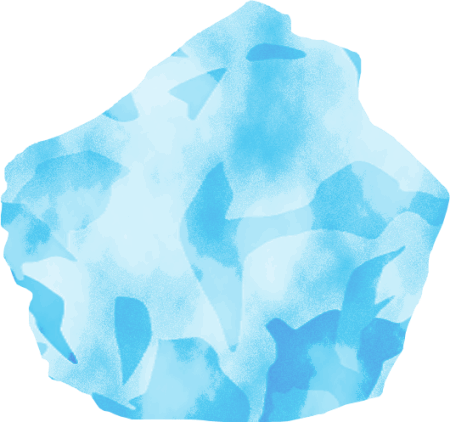 PERSONALITY is who you are.
BEHAVIOR is what you do.
PERSONALITY cannot be situationally, intentionally and temporarily modified by choice.
BEHAVIOR can be situationally, intentionally and temporarily modified by choice.
Choice
Patterns of Behavior
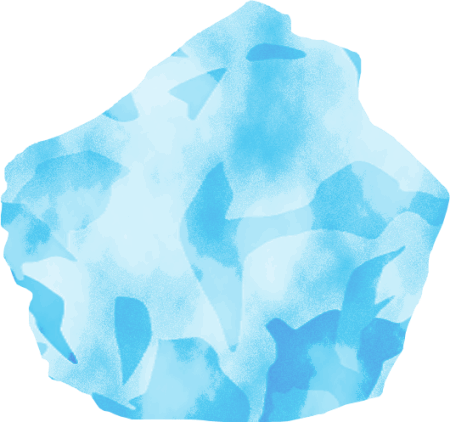 Observable Behavior
Personality
Situation
Environment
KEY POINTS
There are various, common patterns of behavior (i.e., Behavior Patterns).
Behavior Patterns do not define an individual – they describe the behavior they are showing.
People change their behavior depending on the situation and environment they are in.
Being able to identify the Behavior Patterns of others and respond in a way that makes a positive impact helps build trust and respect.
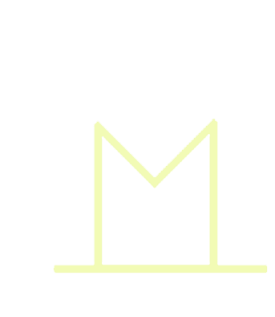 WHAT’S THE PATTERN?
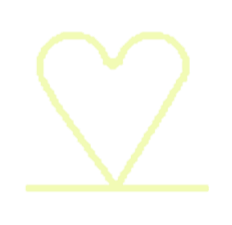 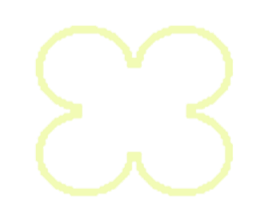 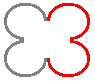 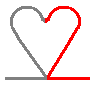 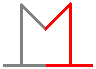 ?
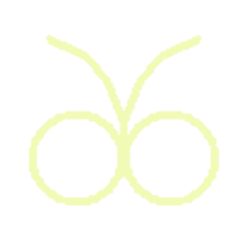 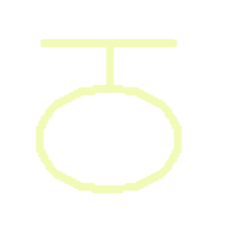 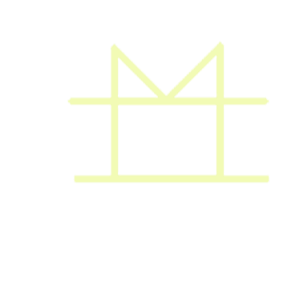 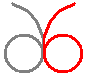 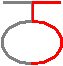 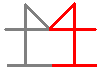 If you can identify the pattern you can make sense of it and know what comes next
FOUR LINES OF BEHAVIOR
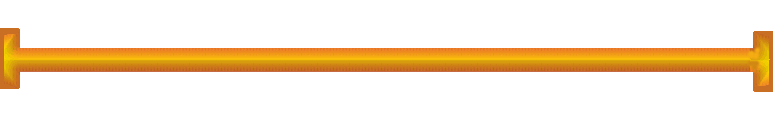 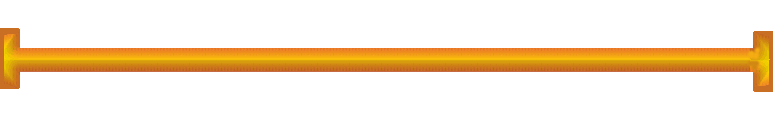 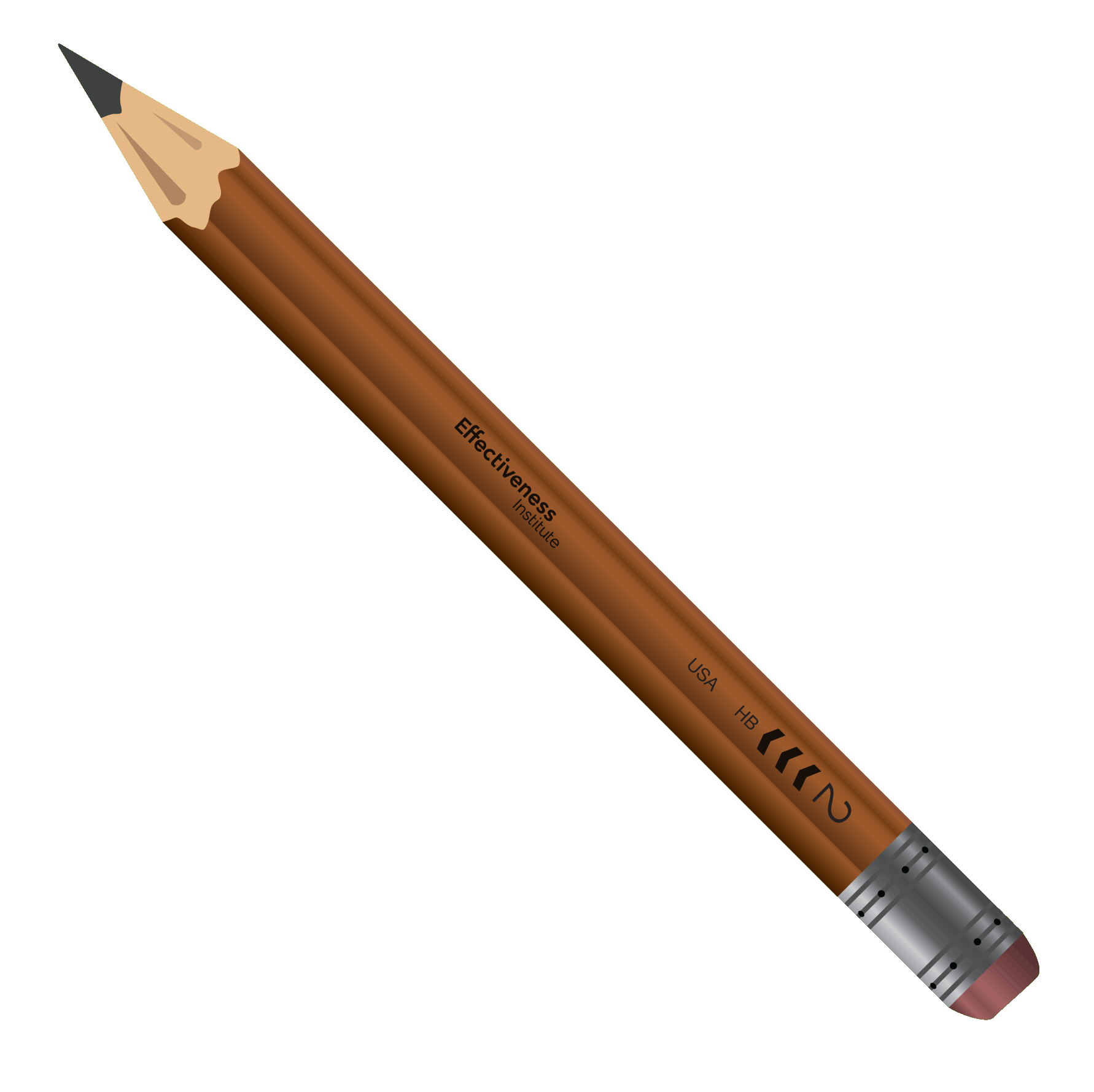 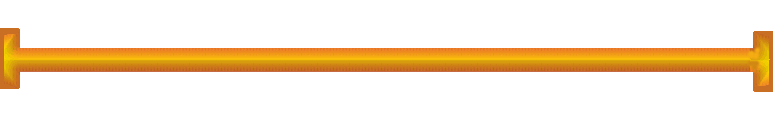 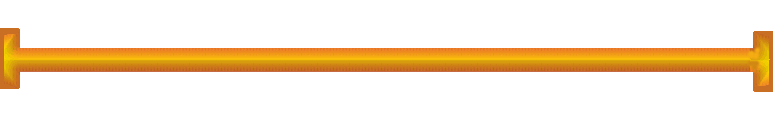 Think of a specific person that is difficult or challenging for you to work with…
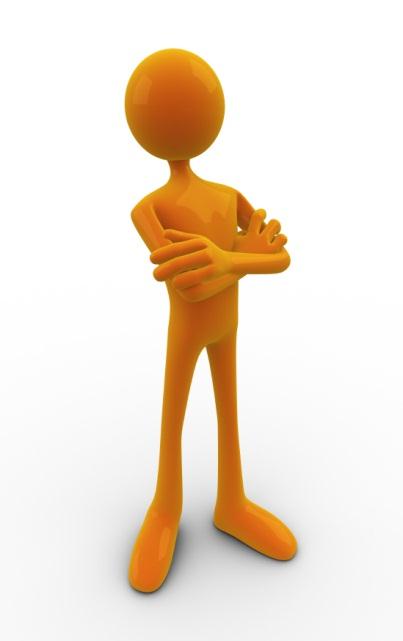 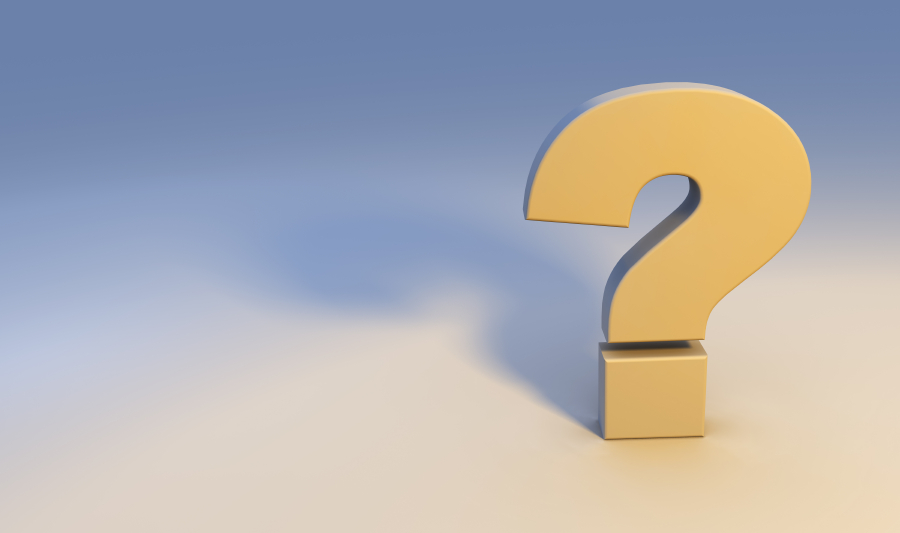 DECISIONS
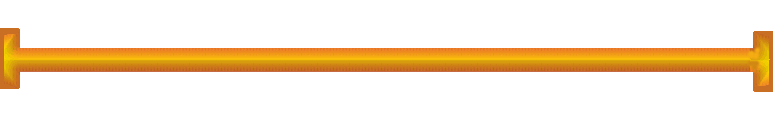 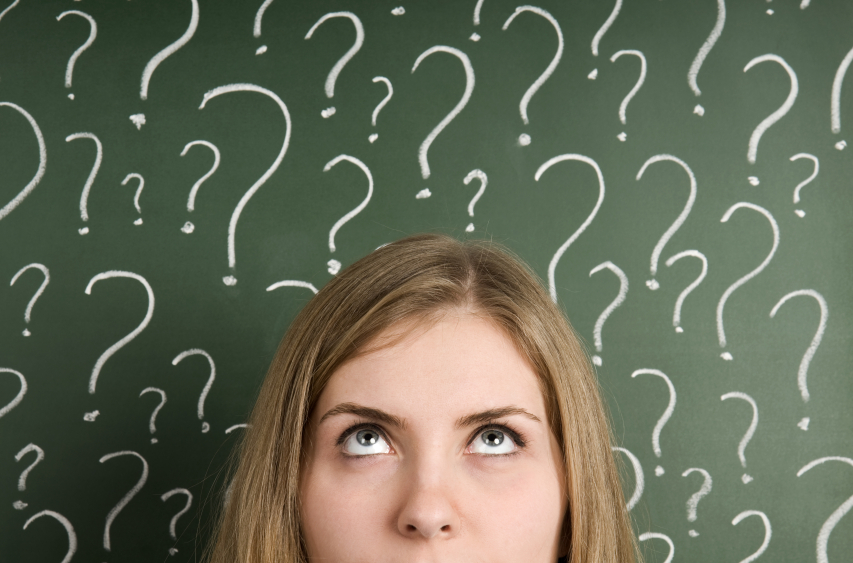 DECISIONS
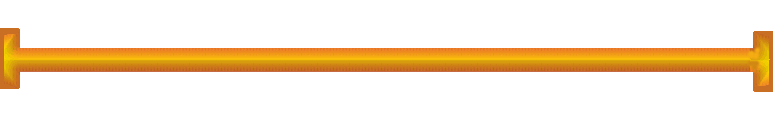 Fast, Gut
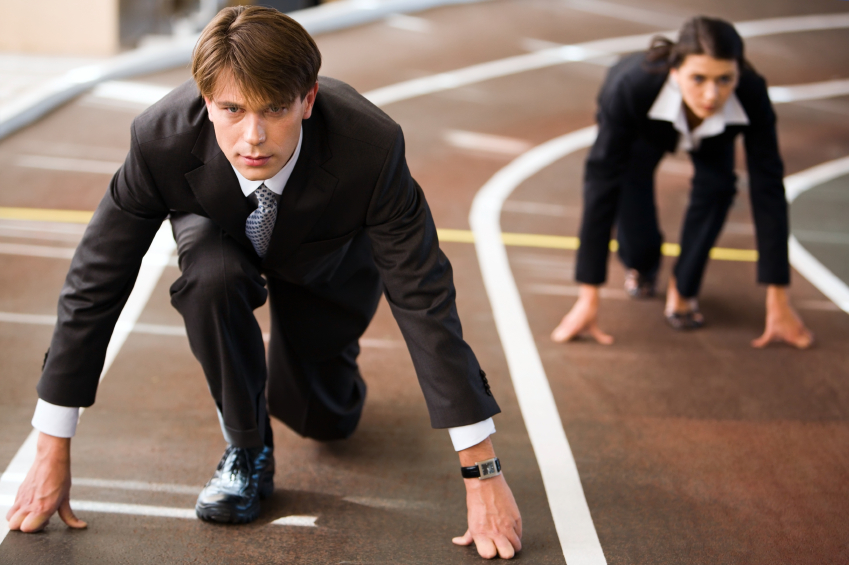 DECISIONS
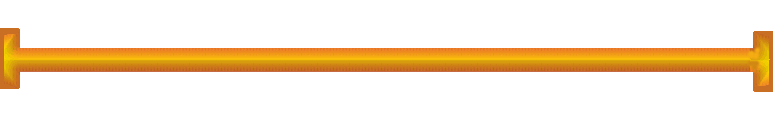 Process
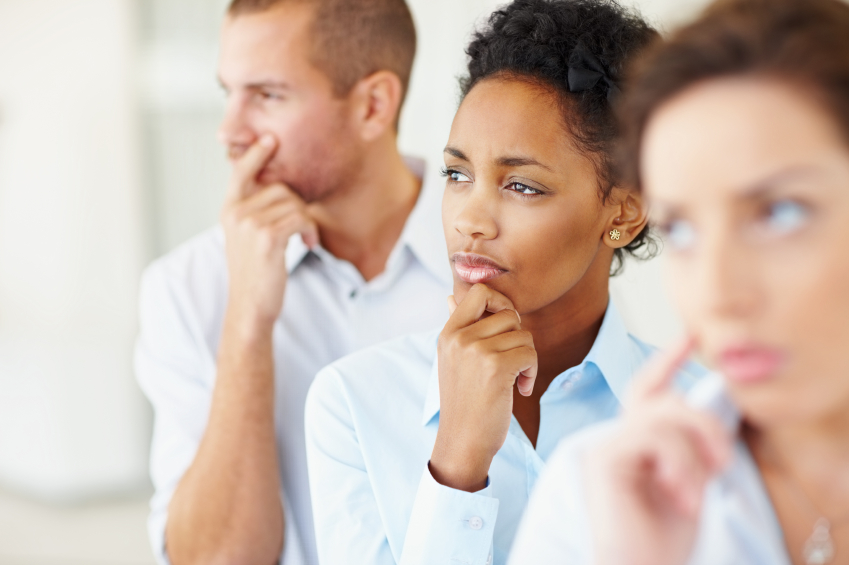 DECISIONS
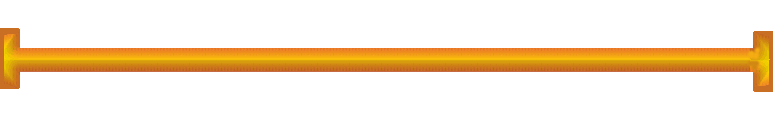 Fast, Gut
Process
Trust and Respect
Slow
Clinical
Indecisive
Bossy
Pushy
Rude
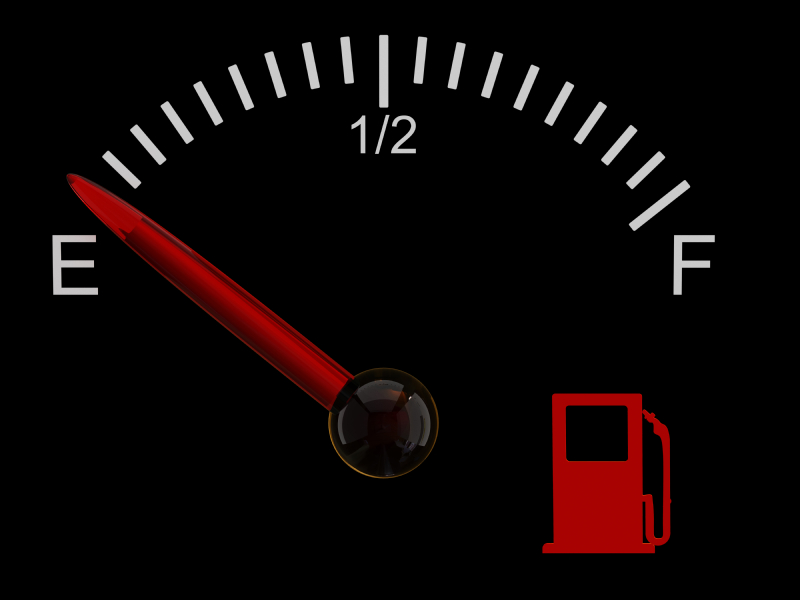 DECISIONS
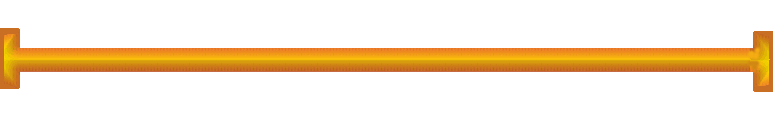 Process
Fast, Gut
Trust and Respect
Thoughtful
Comprehensive
Thorough
Decisive
Courageous
Fearless
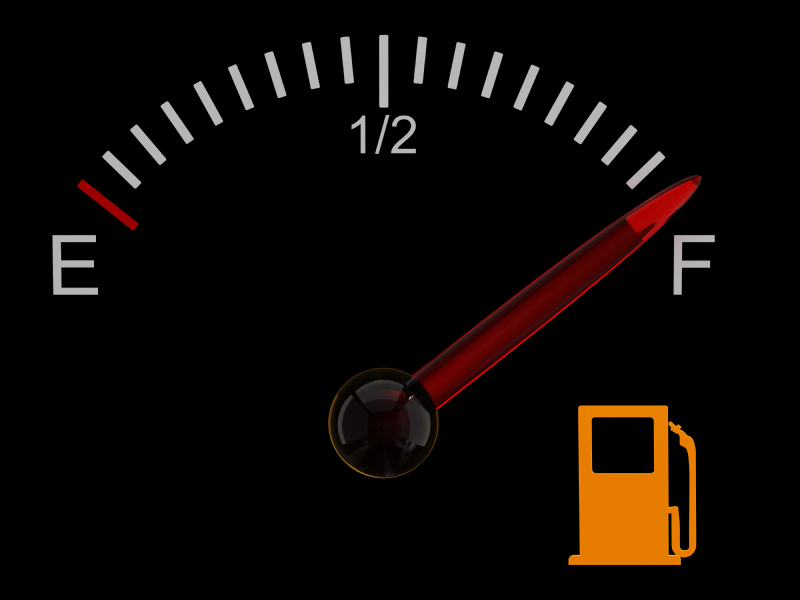 DECISIONS
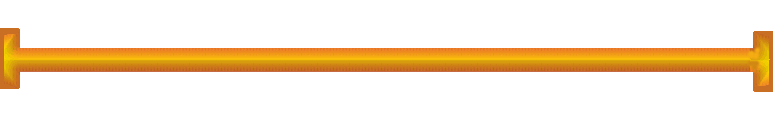 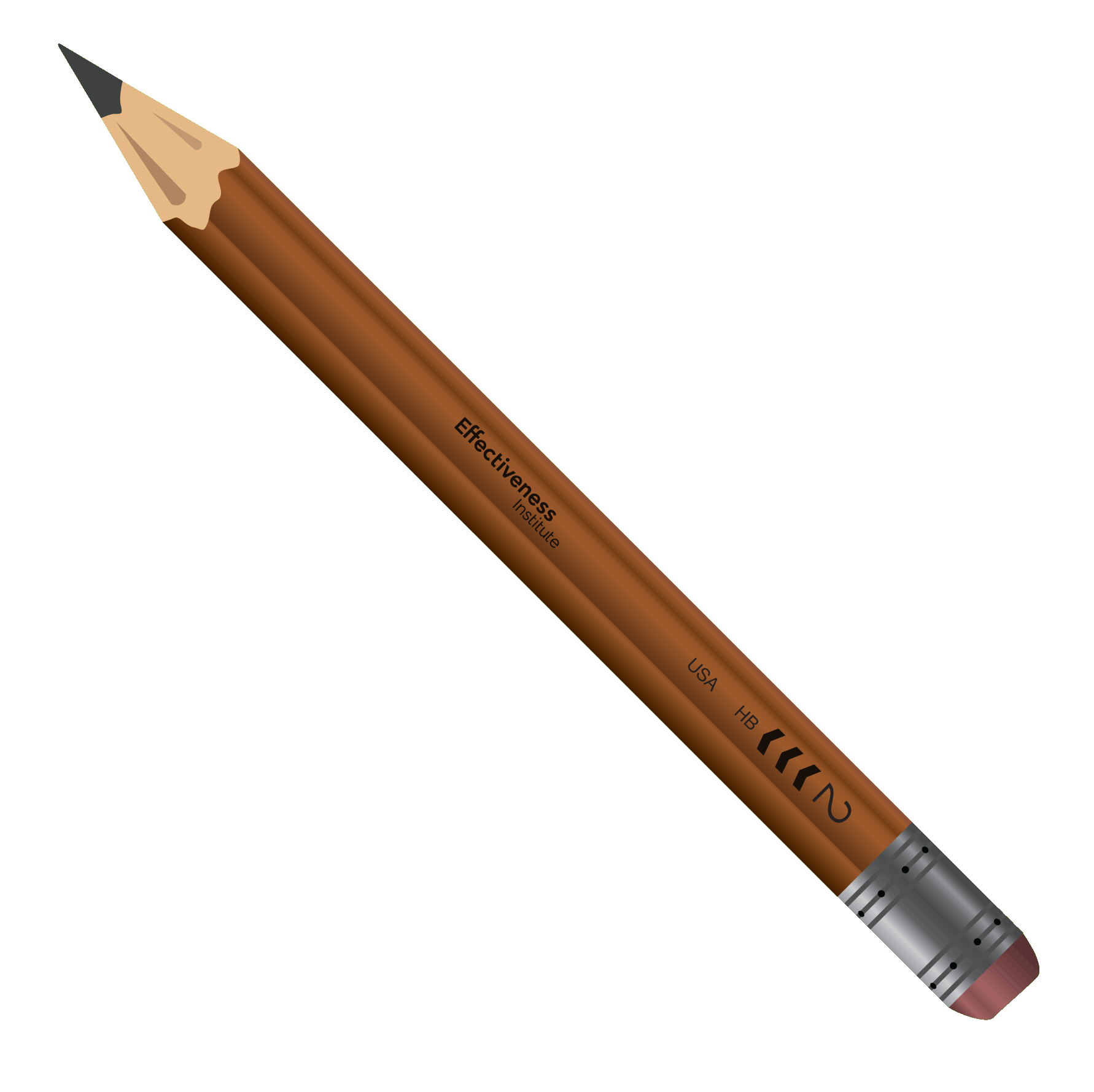 Process
Fast, Gut
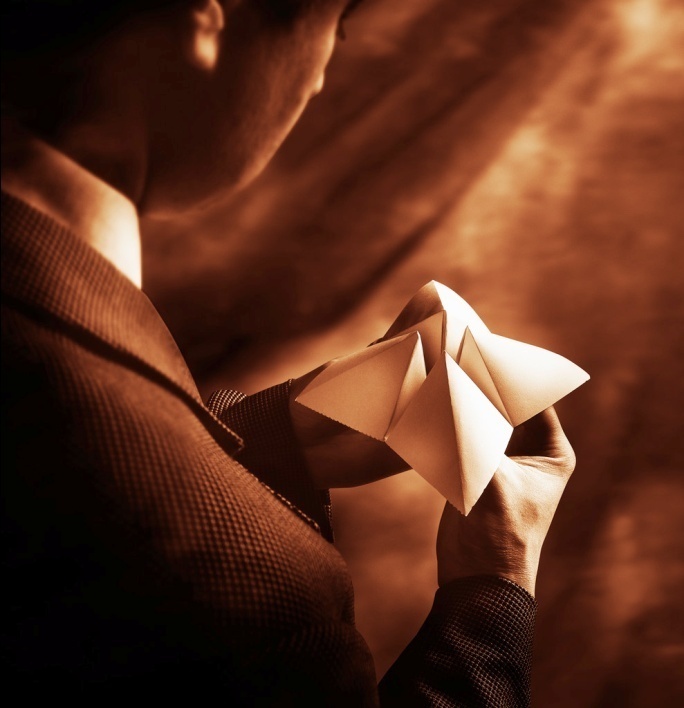 DECISIONS
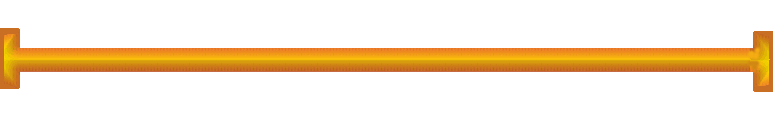 Process
Fast, Gut
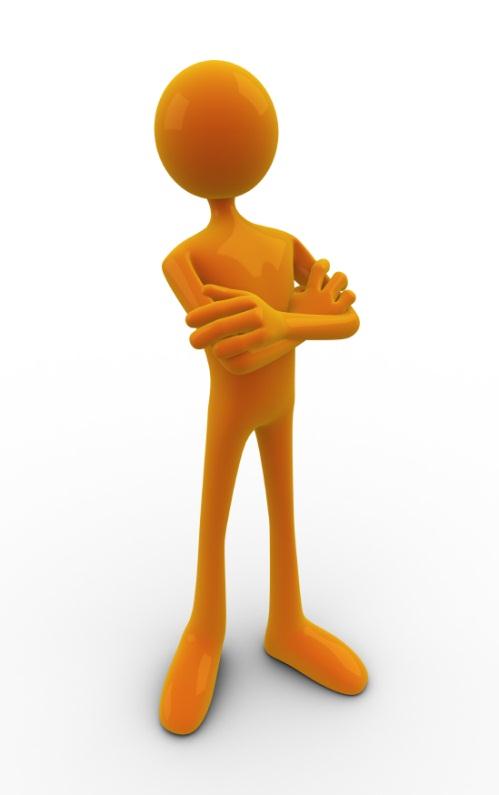 ENVIRONMENT
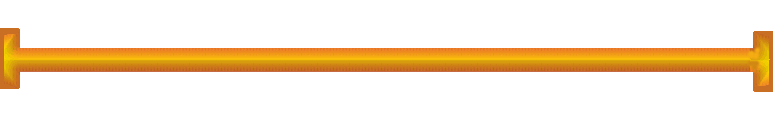 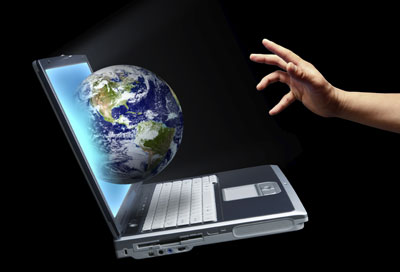 ENVIRONMENT
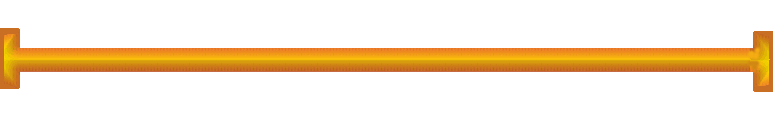 Stable
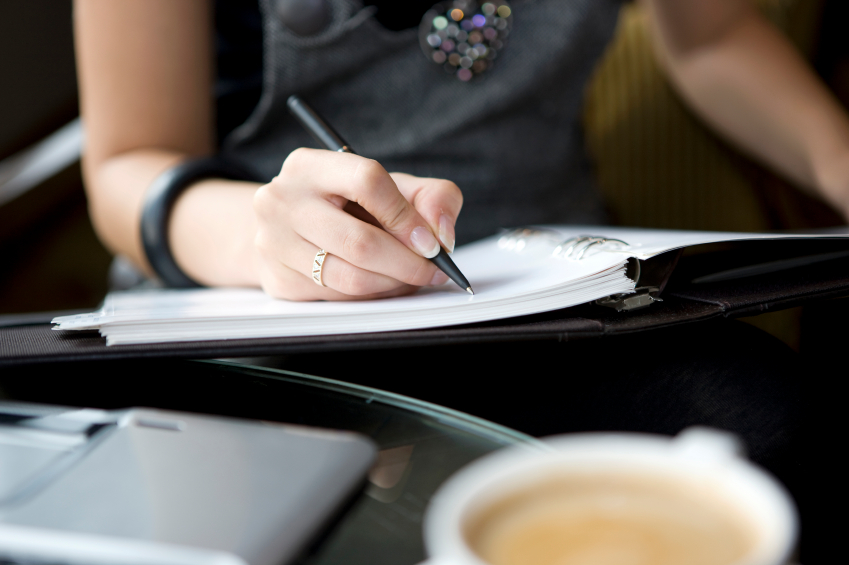 ENVIRONMENT
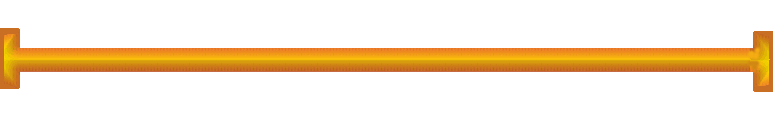 Dynamic
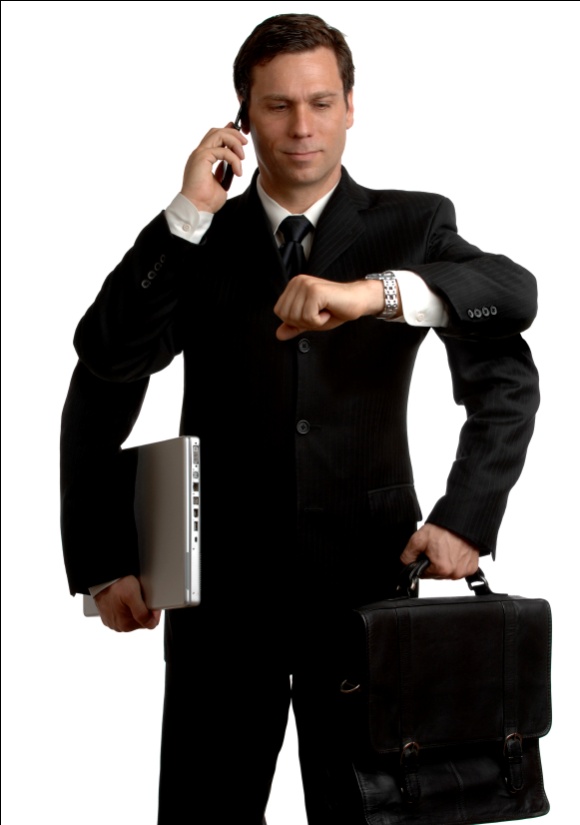 ENVIRONMENT
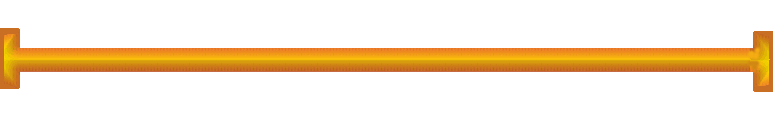 Stable
Dynamic
Trust and Respect
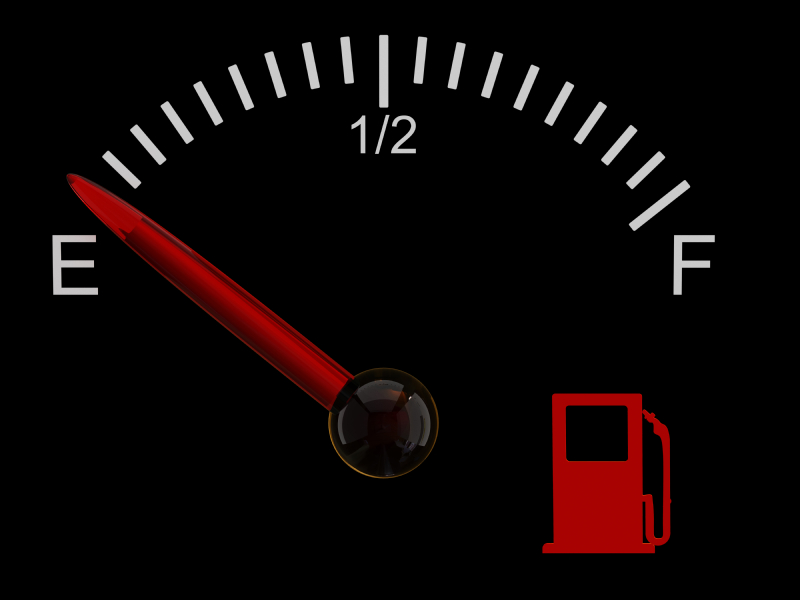 Impulsive
Unfocused
Random
Timid
Uncreative
Boring
ENVIRONMENT
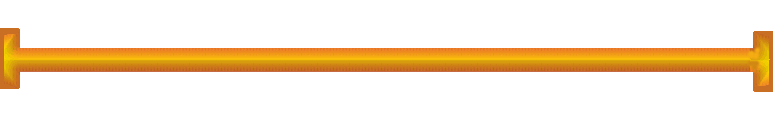 Stable
Dynamic
Trust and Respect
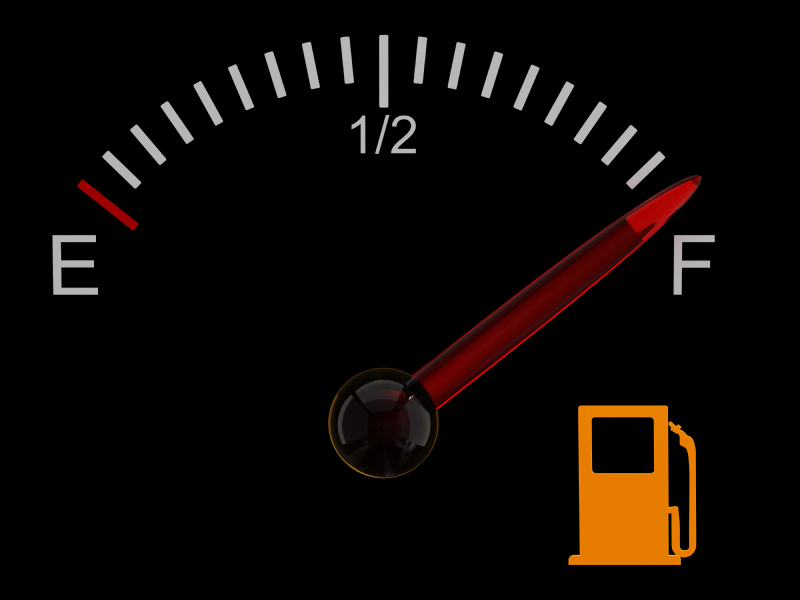 Creative
Flexible
Energetic
Dependable
Consistent
Harmonious
ENVIRONMENT
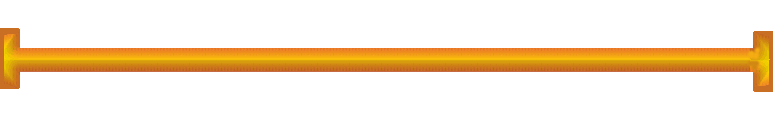 Stable
Dynamic
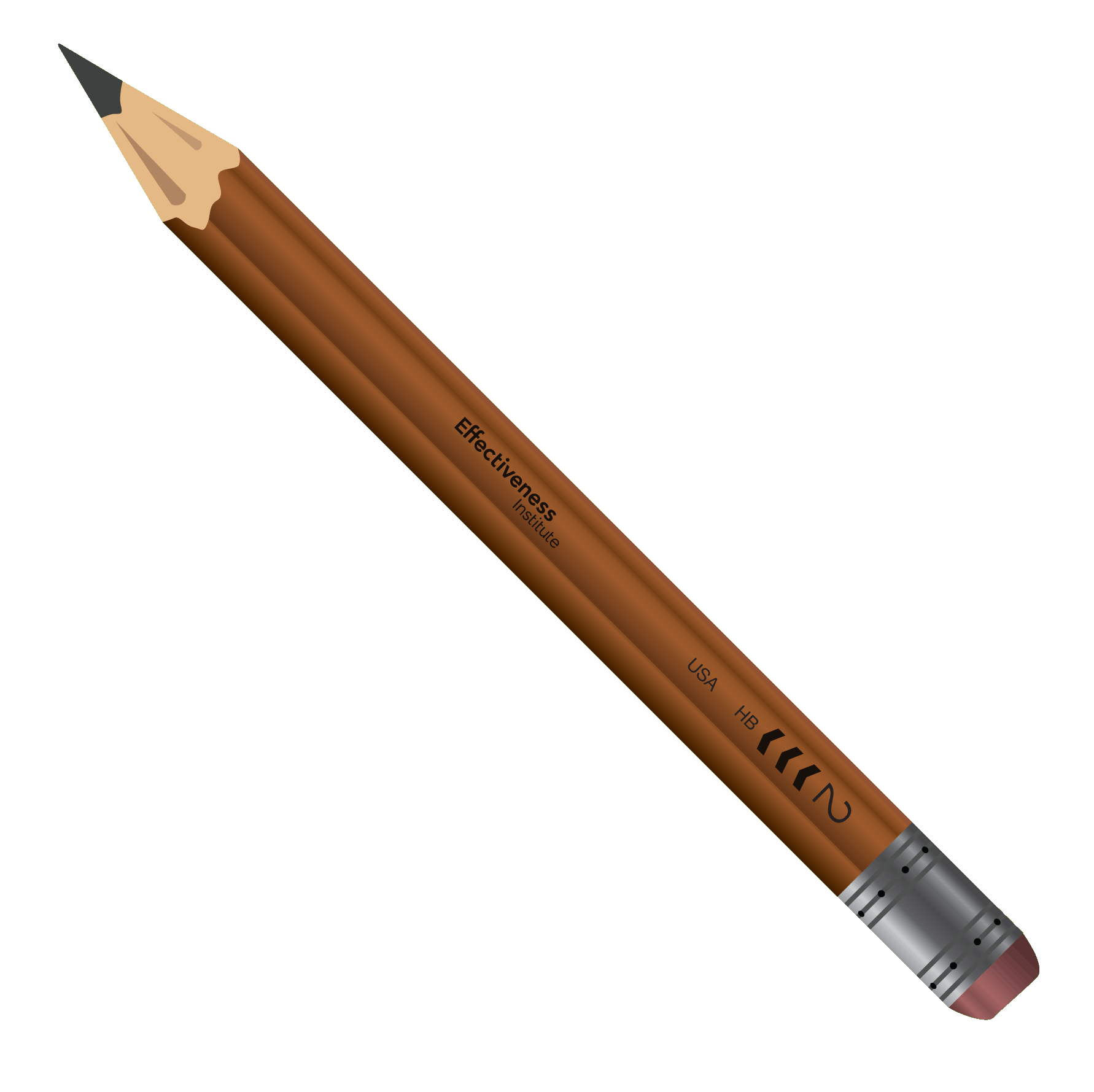 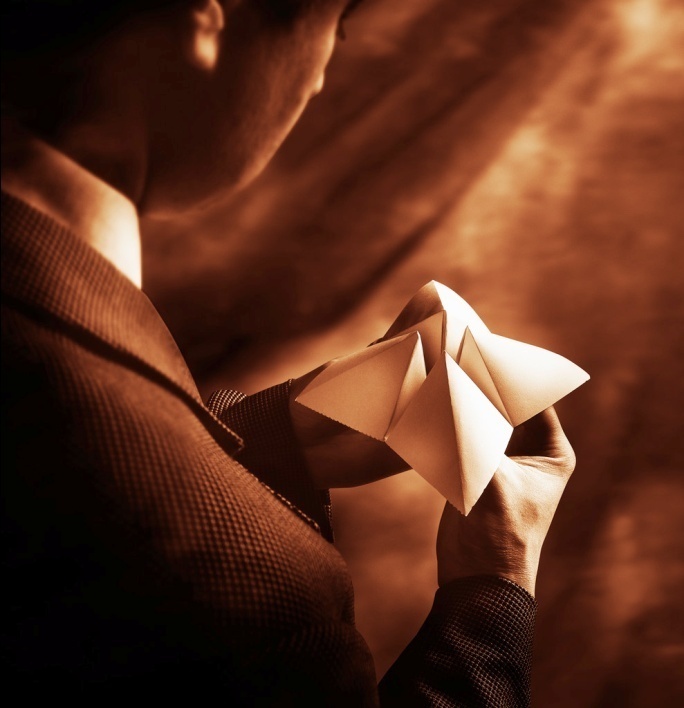 ENVIRONMENT
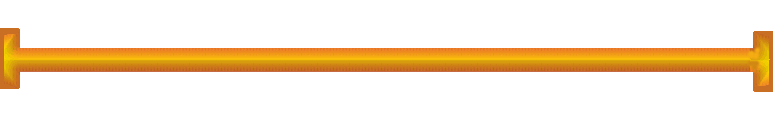 Stable
Dynamic
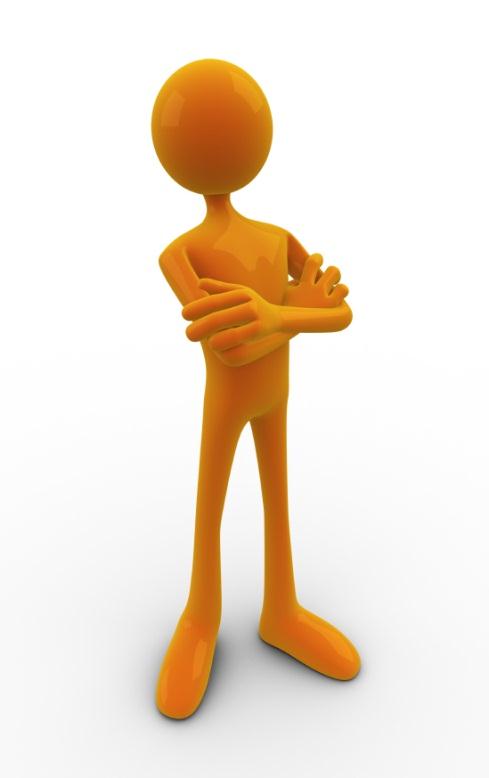 ACCURACY
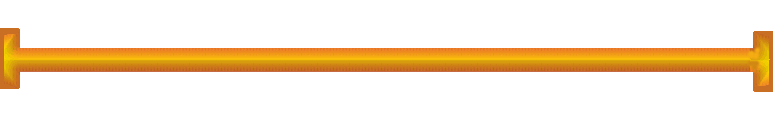 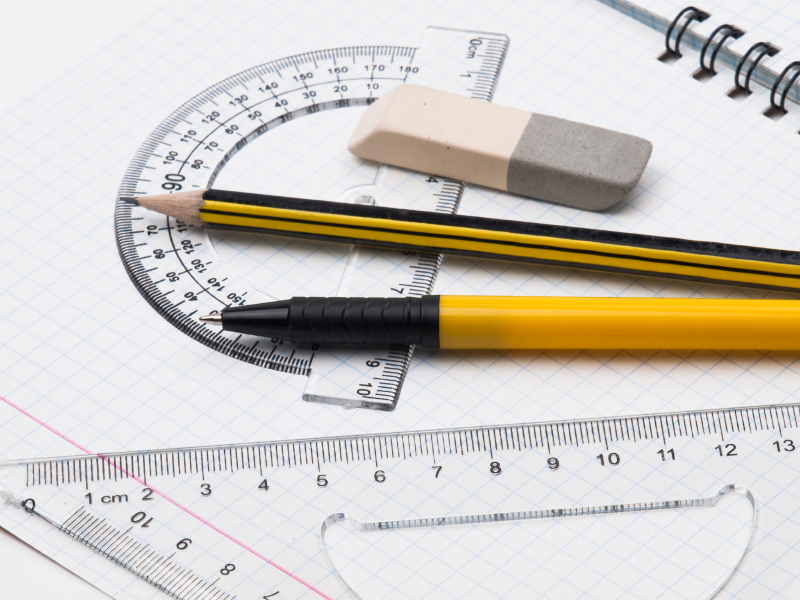 ACCURACY
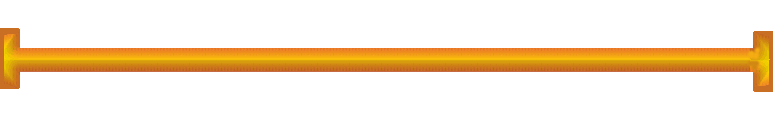 Right Way
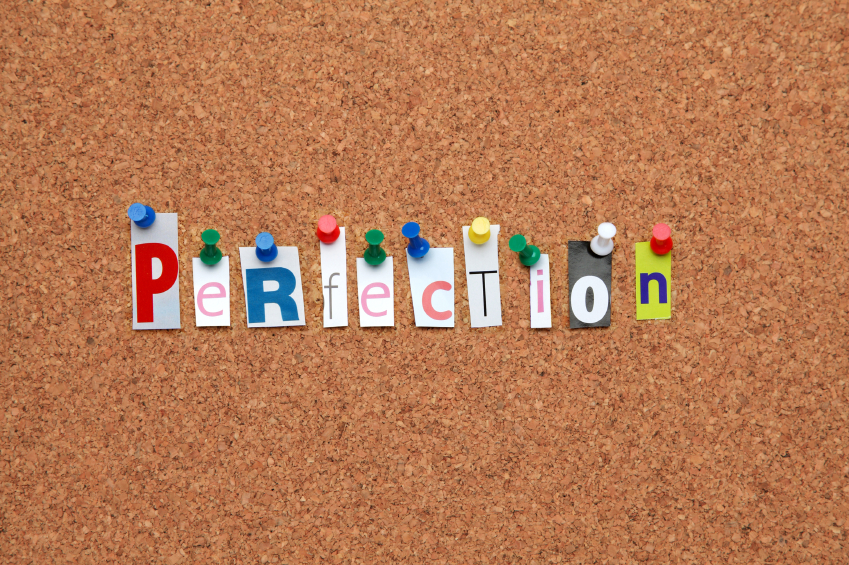 ACCURACY
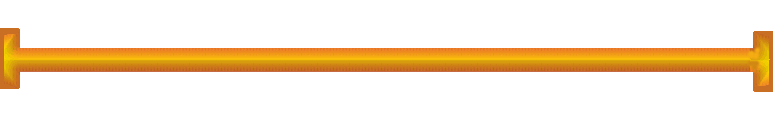 Get it
 Done
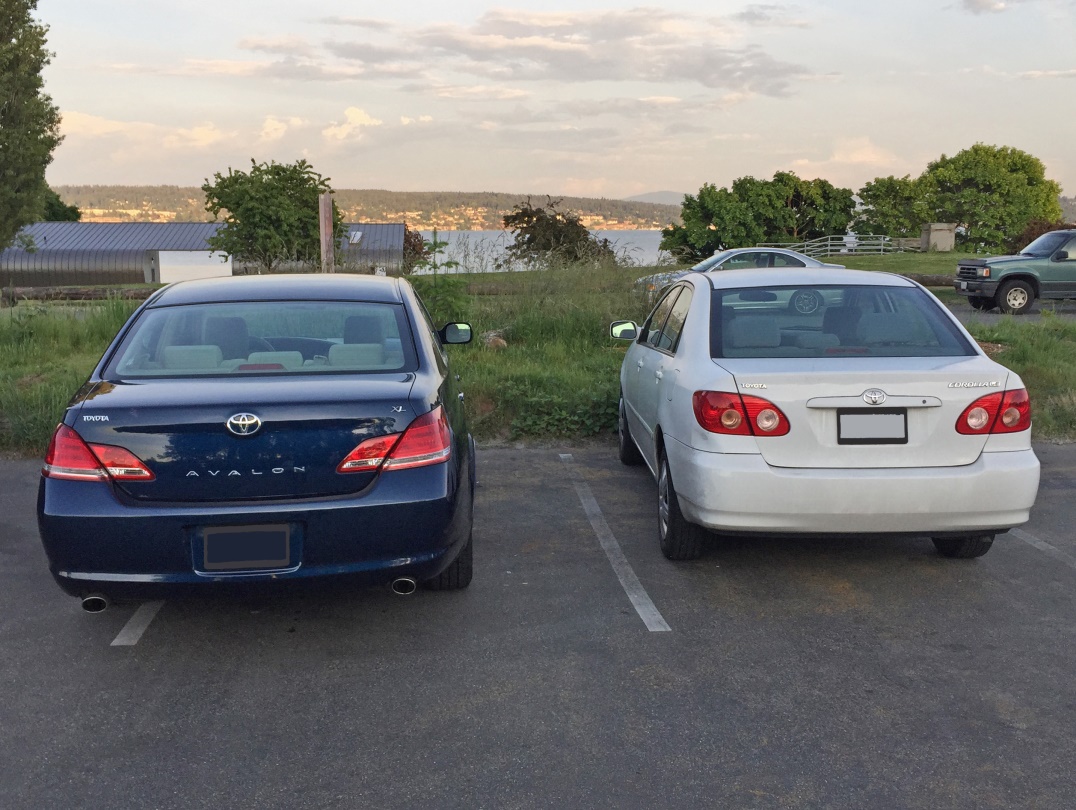 ACCURACY
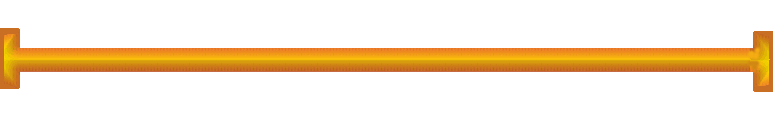 Get it
 Done
Right Way
Trust and Respect
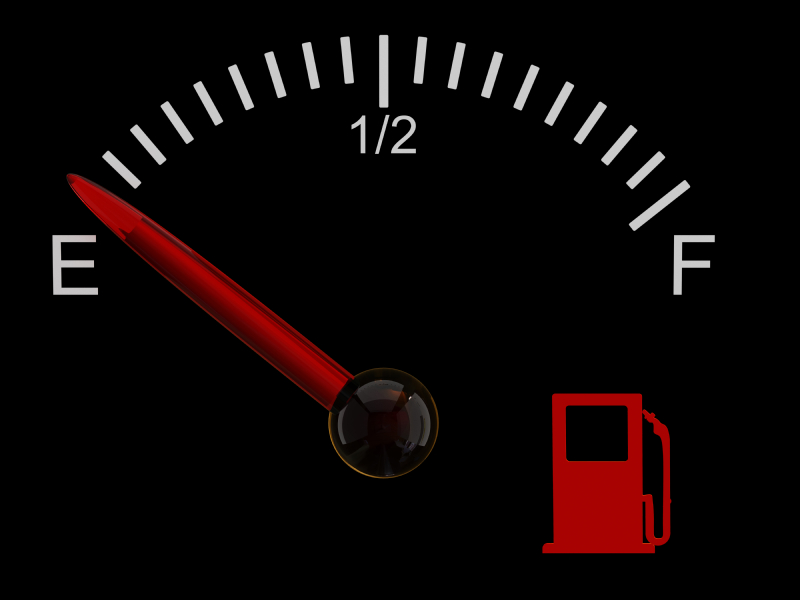 Careless
Sloppy
Reckless
Rigid
Uptight
Obsessive
ACCURACY
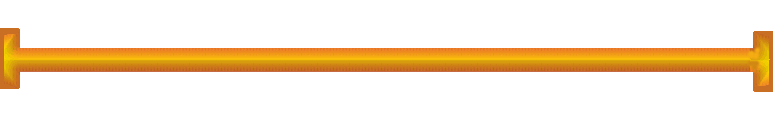 Get it
 Done
Right Way
Trust and Respect
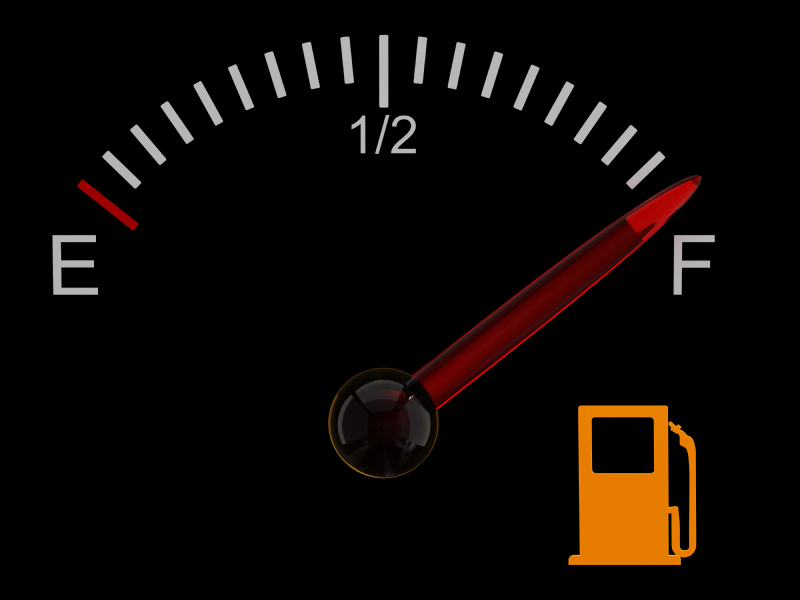 Big Picture
Shrewd
Ingenious
Precise
Defined
Truthful
ACCURACY
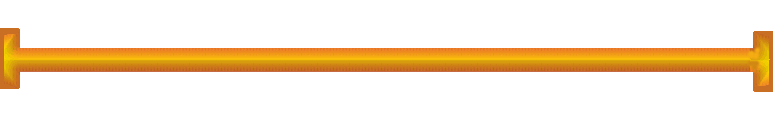 Get it
 Done
Right Way
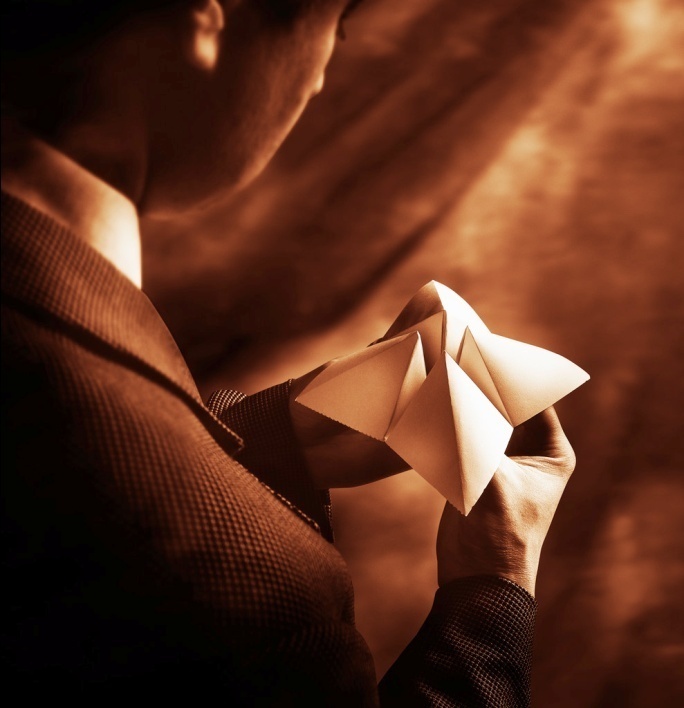 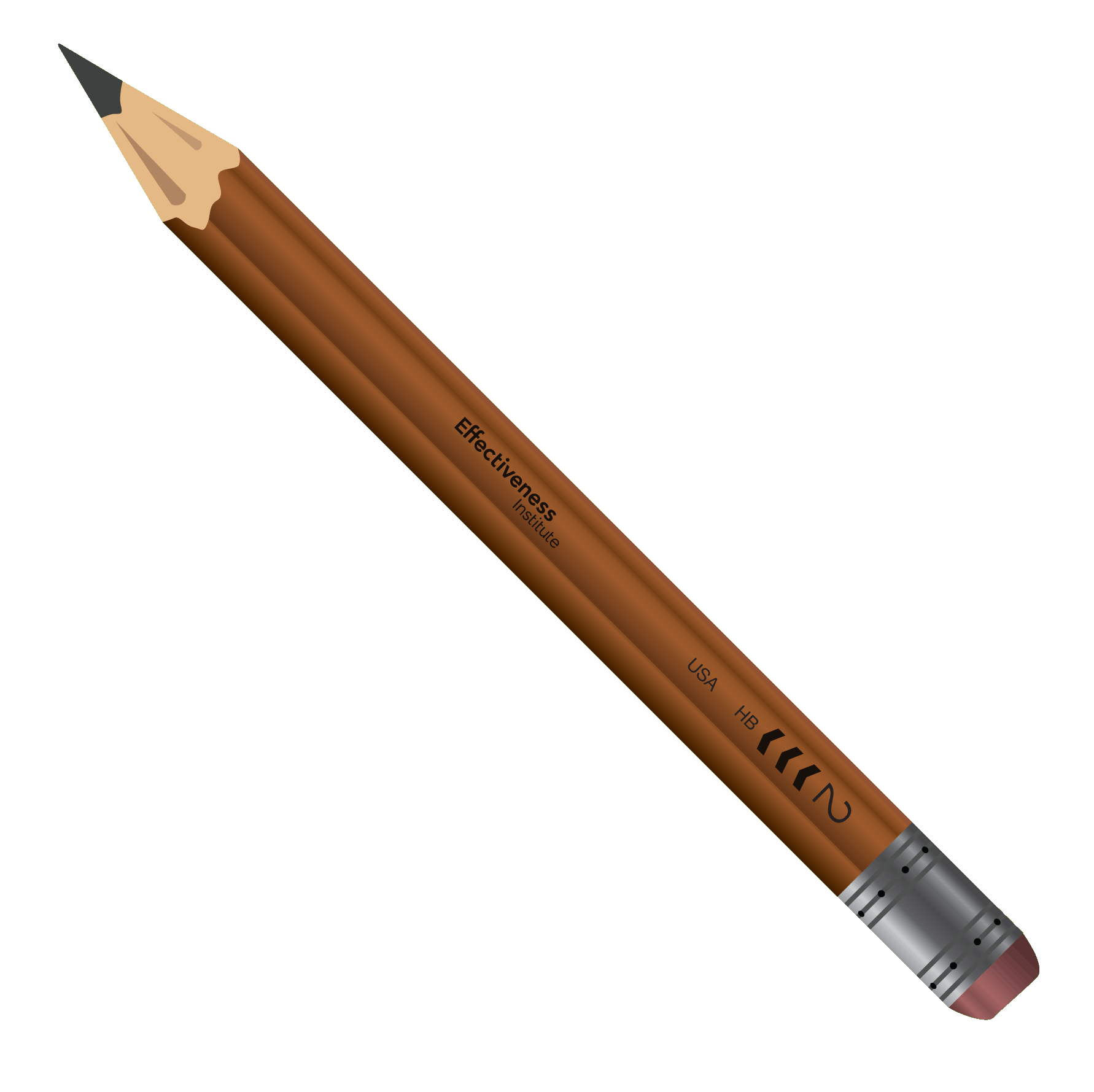 ACCURACY
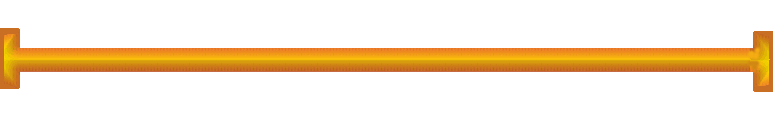 Get it
 Done
Right Way
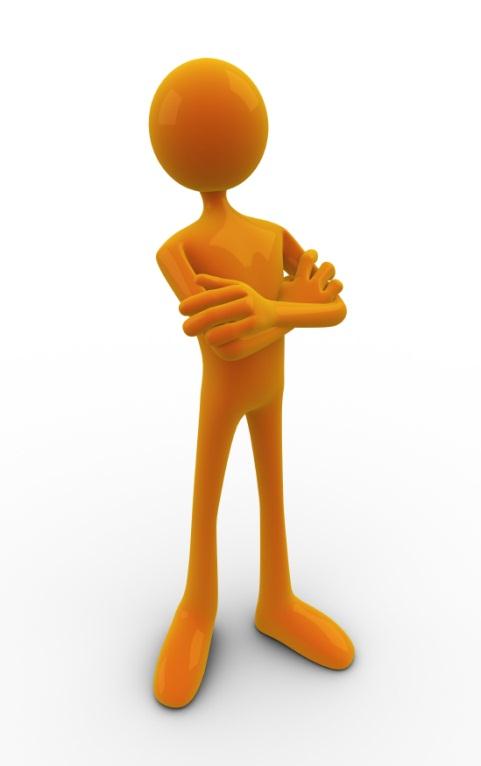 PEOPLE
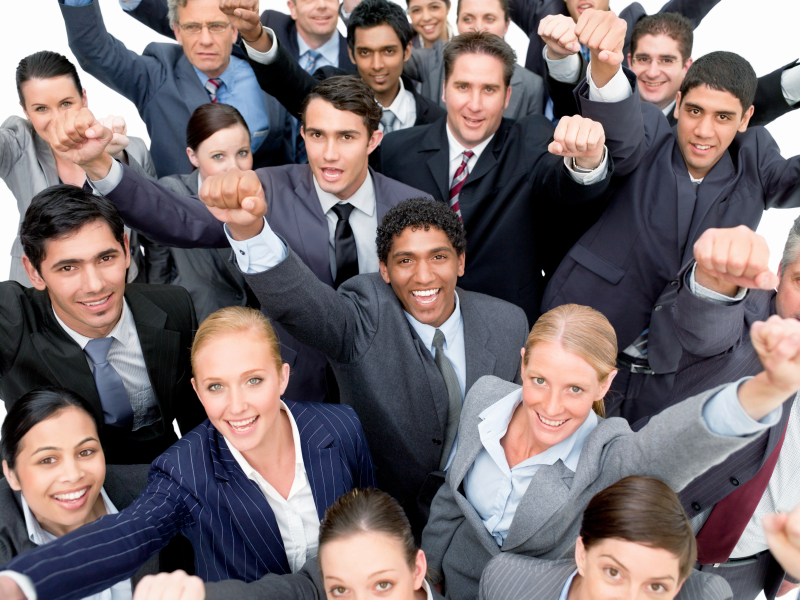 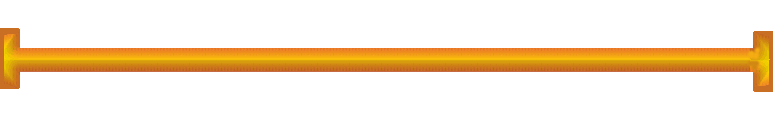 PEOPLE
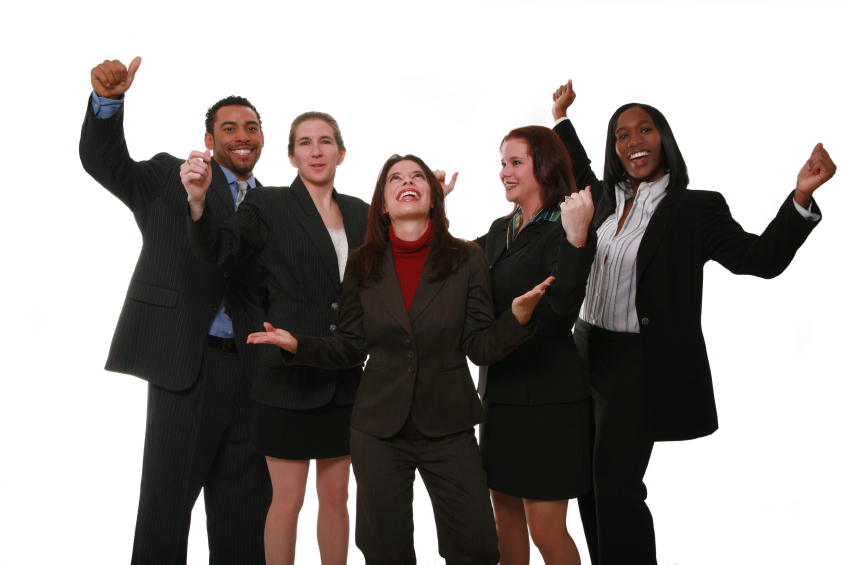 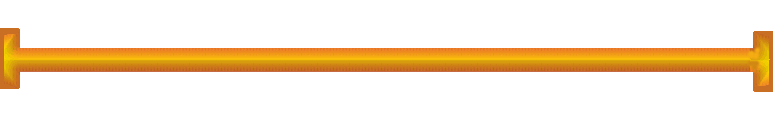 Socially
Assertive
PEOPLE
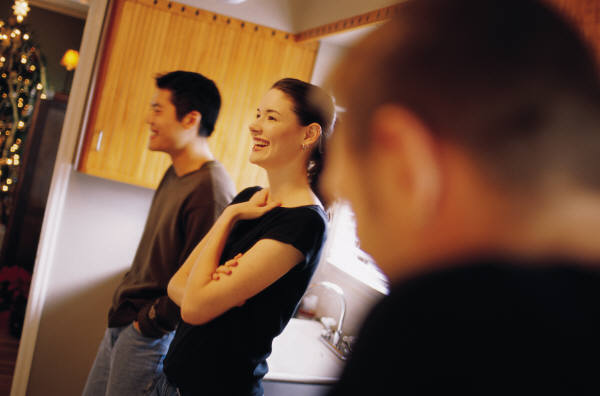 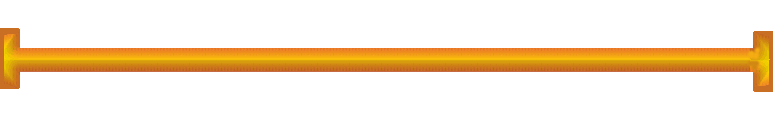 Socially
Cautious
PEOPLE
Trust and Respect
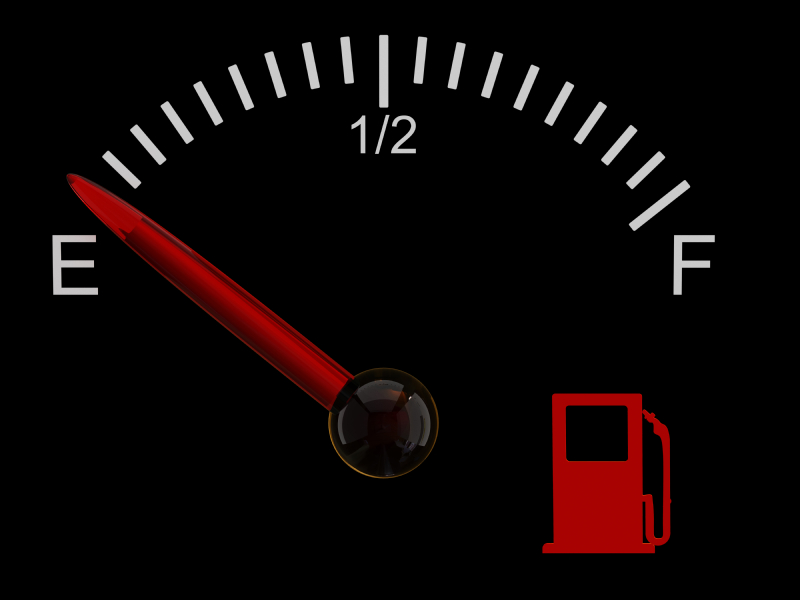 Insecure
Fearful
Stuck-up
Dramatic
Shallow
Egotistical
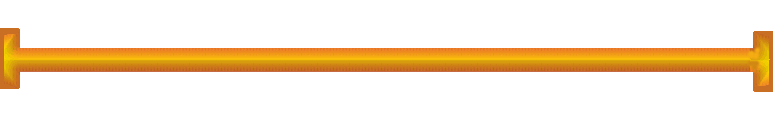 Socially
Cautious
Socially
Assertive
PEOPLE
Trust and Respect
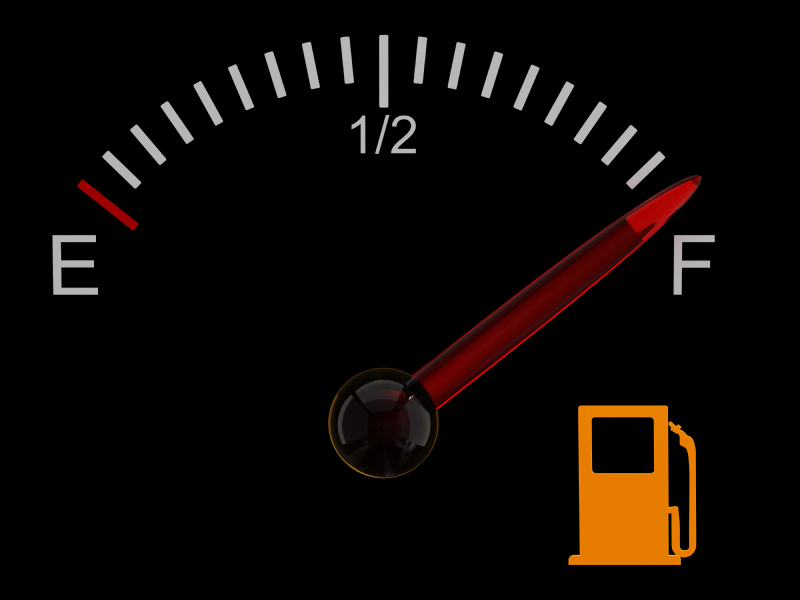 Restrained
Humble
Reserved
Confident
Self-assured
Outgoing
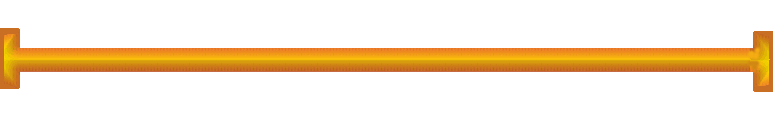 Socially
Cautious
Socially
Assertive
PEOPLE
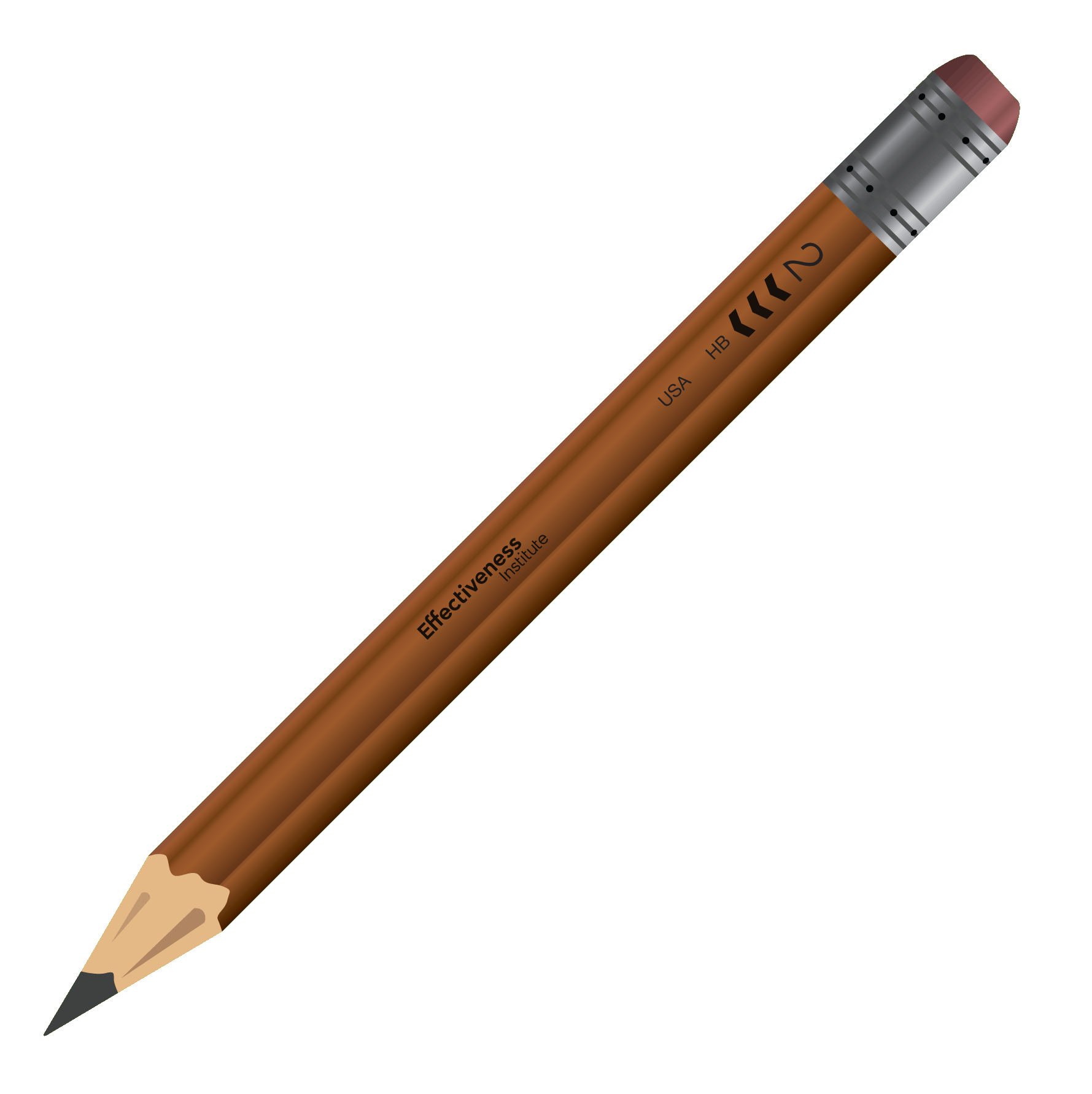 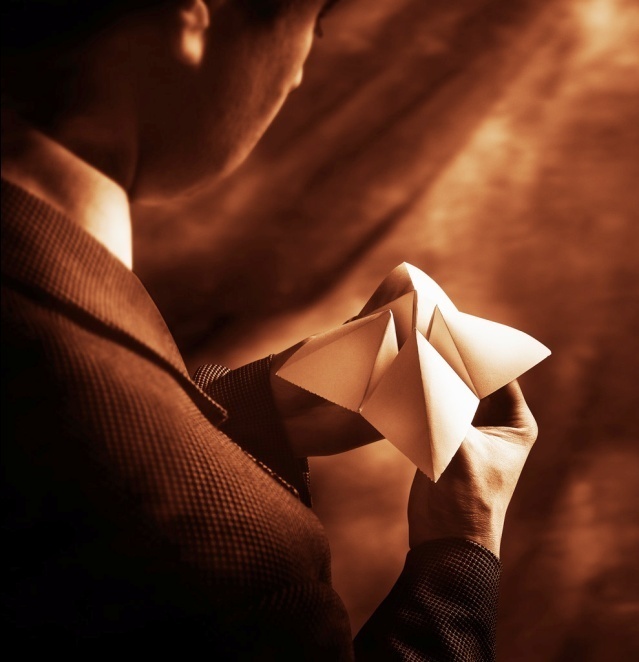 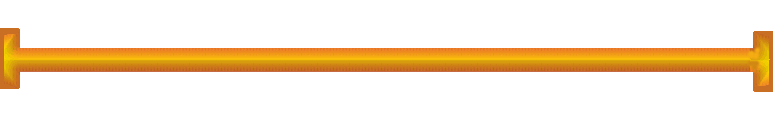 Socially
Cautious
Socially
Assertive
PEOPLE
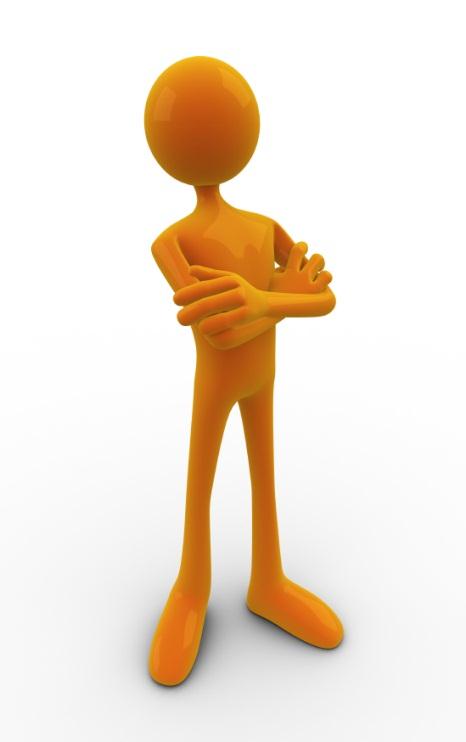 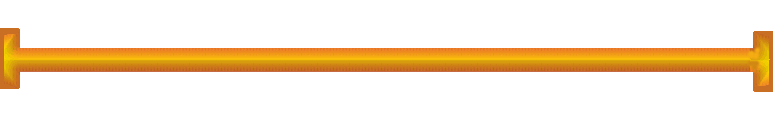 Socially
Cautious
Socially
Assertive
PATTERN 1
PATTERN 2
PATTERN 1 and 2
Decisions
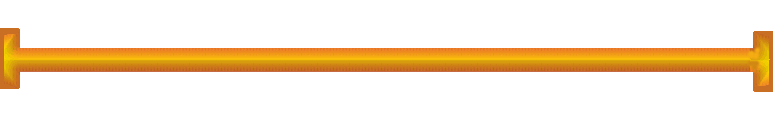 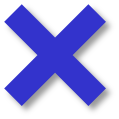 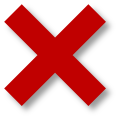 Environment
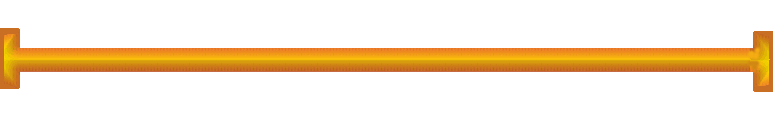 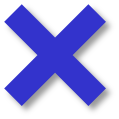 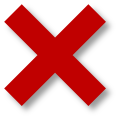 Accuracy
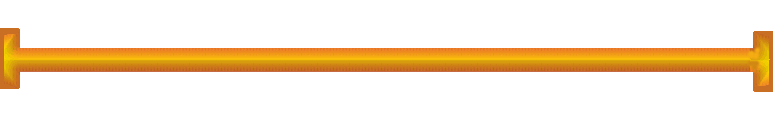 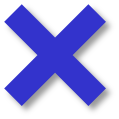 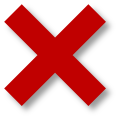 People
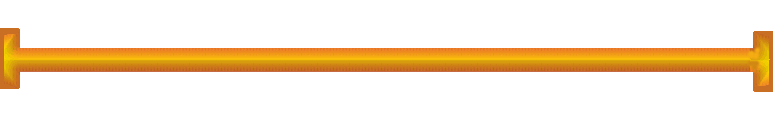 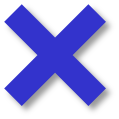 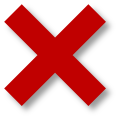 PATTERN 3
Decisions
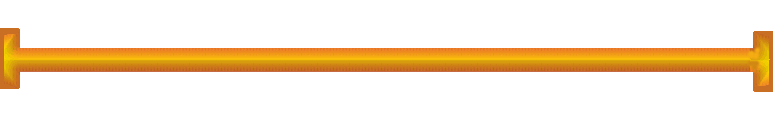 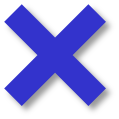 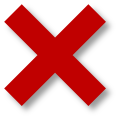 Environment
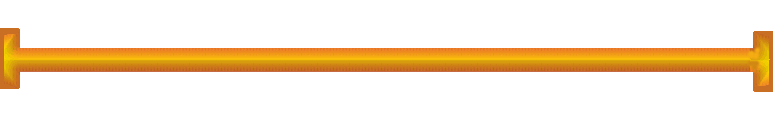 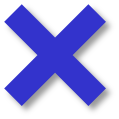 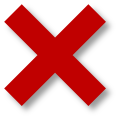 Accuracy
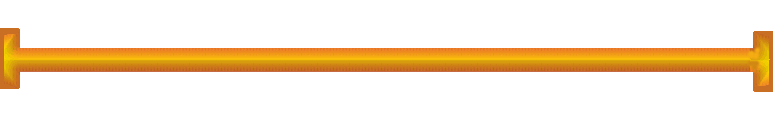 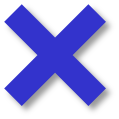 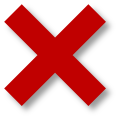 People
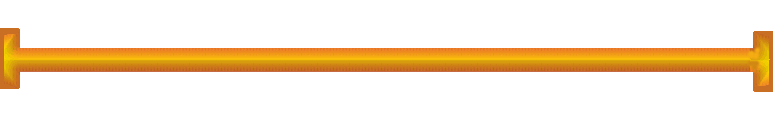 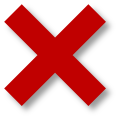 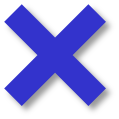 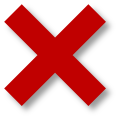 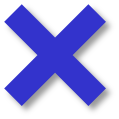 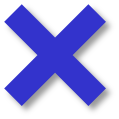 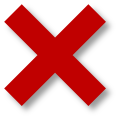 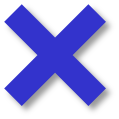 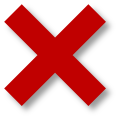 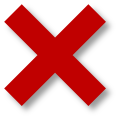 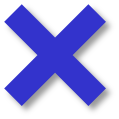 PATTERN 4 - LEARNED BALANCE
Decisions
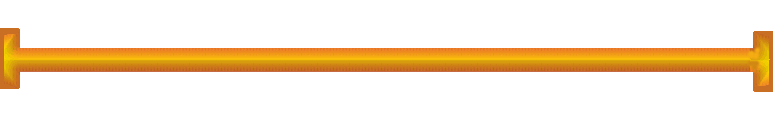 Environment
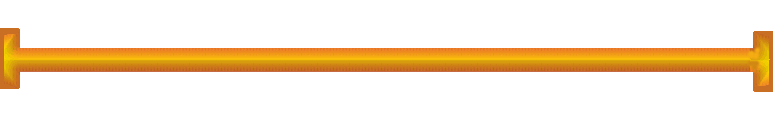 Accuracy
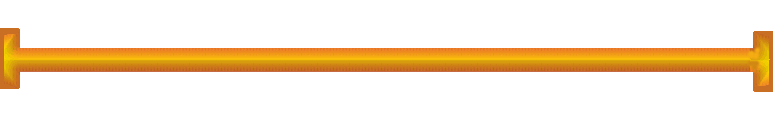 People
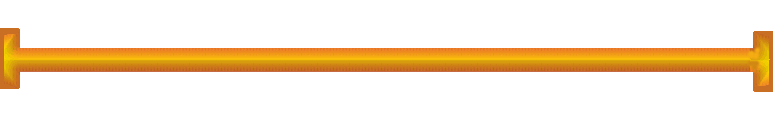 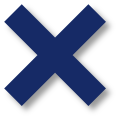 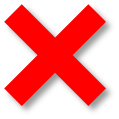 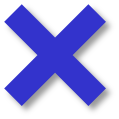 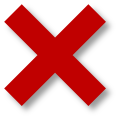 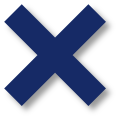 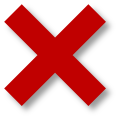 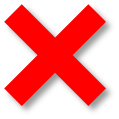 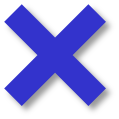 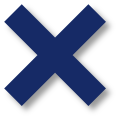 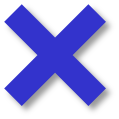 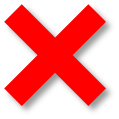 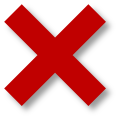 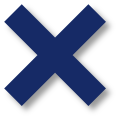 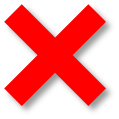 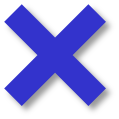 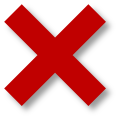 PATTERN 5 - SITUATIONALLY APPROPRIATE
Decisions
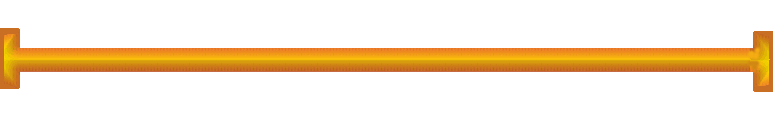 Environment
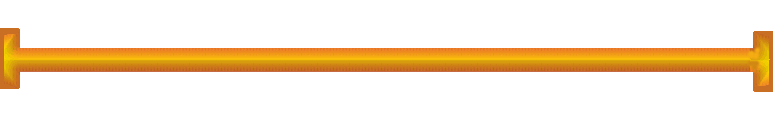 Accuracy
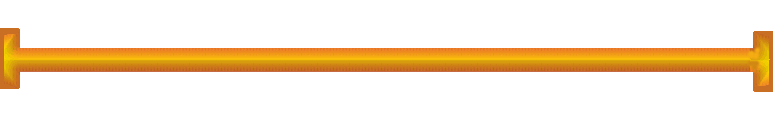 People
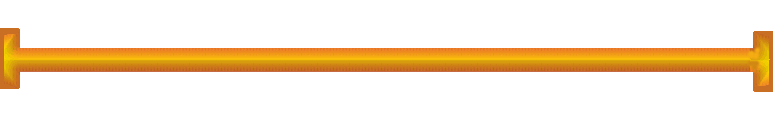 INTENT AND IMPACT
INTENT
IMPACT
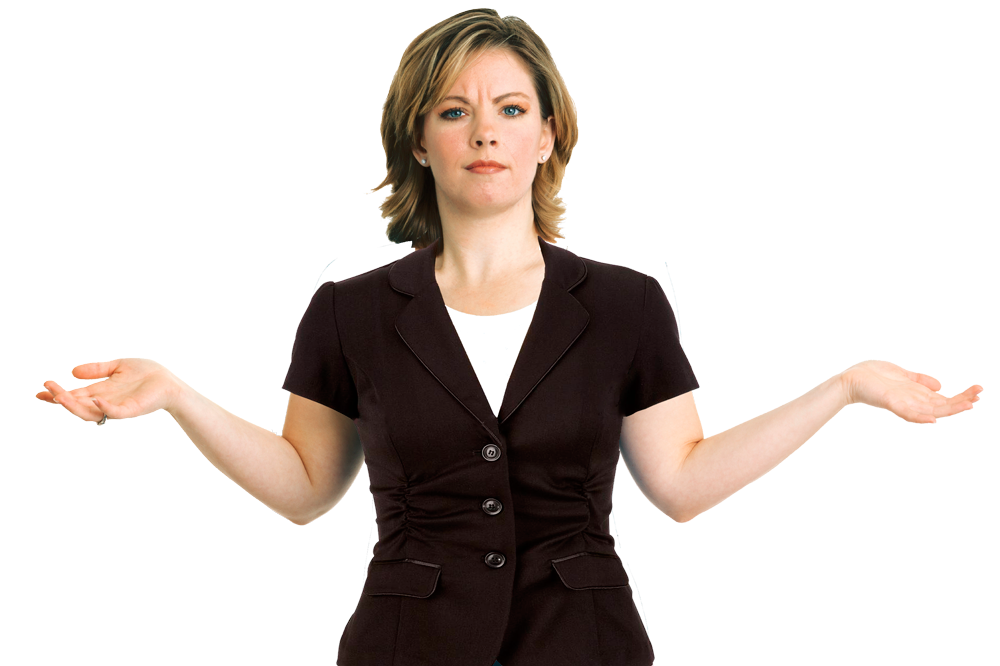 Our behavior makes an IMPACT.
When our IMPACT is positive, trust and respect increase.
When our IMPACT is negative, trust and respect decrease.
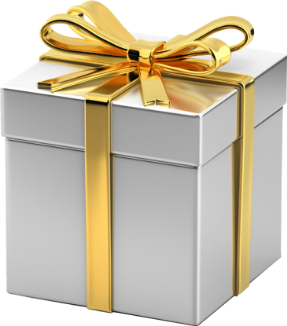 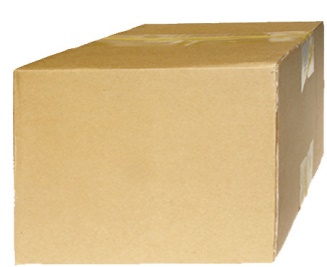 TOXIC
TWO KEY POINTS
We need to know our IMPACT.
People guess our INTENT  based upon our IMPACT so…
Even if our INTENT  is positive our IMPACT can be negative.
We can choose behaviors that create positive IMPACT.
FROM FOUR TO TWO LINES
To make behavior pattern information easier to remember and apply, we convert the four lines to two lines.
This creates a four quadrant model that identifies an individual’s behavior pattern.
We call these four different patterns Behavior Styles.
RESULTSHow do you tend to go about getting things done?
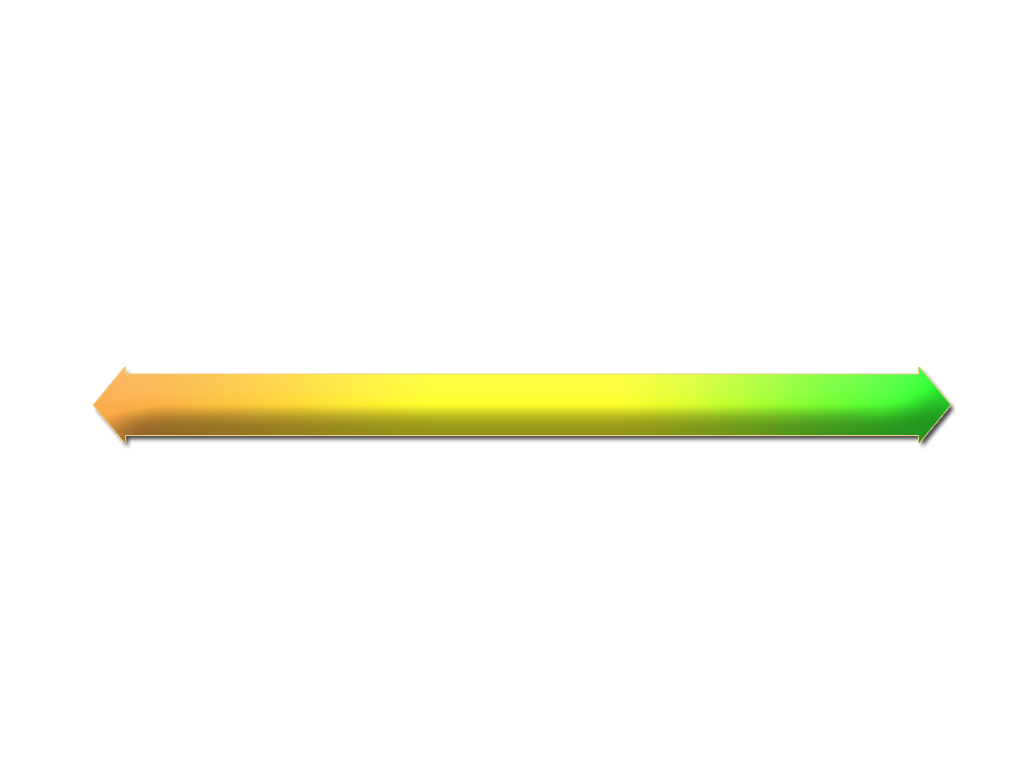 RESULTS
EXPEDIENCE
PROCESS
Process focused individuals tend to take a more systematic approach to their work and are concerned with how the work is done.
Expedience focused individuals tend to take a “big-picture” approach to their work and are concerned with how quickly work is done.
EMOTIONSHow do you tend to interact with others?
CONTROLLED
Controlled individuals tend to limit the amount of emotion they show and focus energy on what the work is.
EMOTIONS
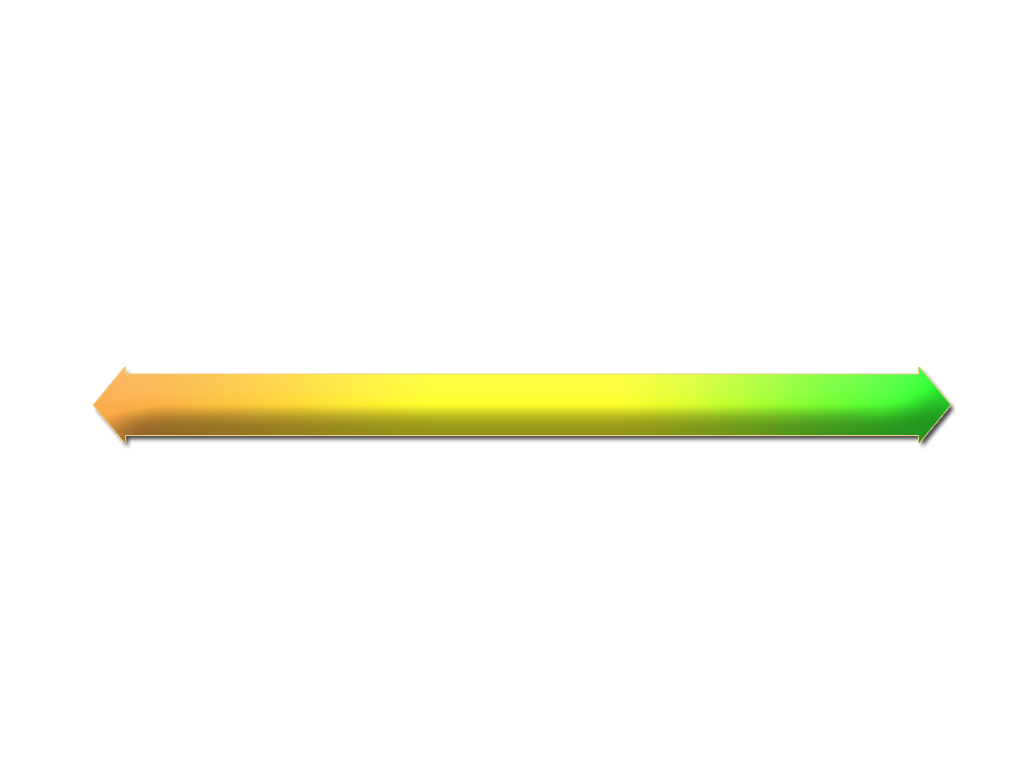 Responsive individuals tend to easily express their emotions and focus energy on the people involved in and doing the work.
RESPONSIVE
EM
O
T
I
O
N
S
RESULTS
RESULTS
EM
O
T
I
O
N
S
BEHAVIOR STYLES
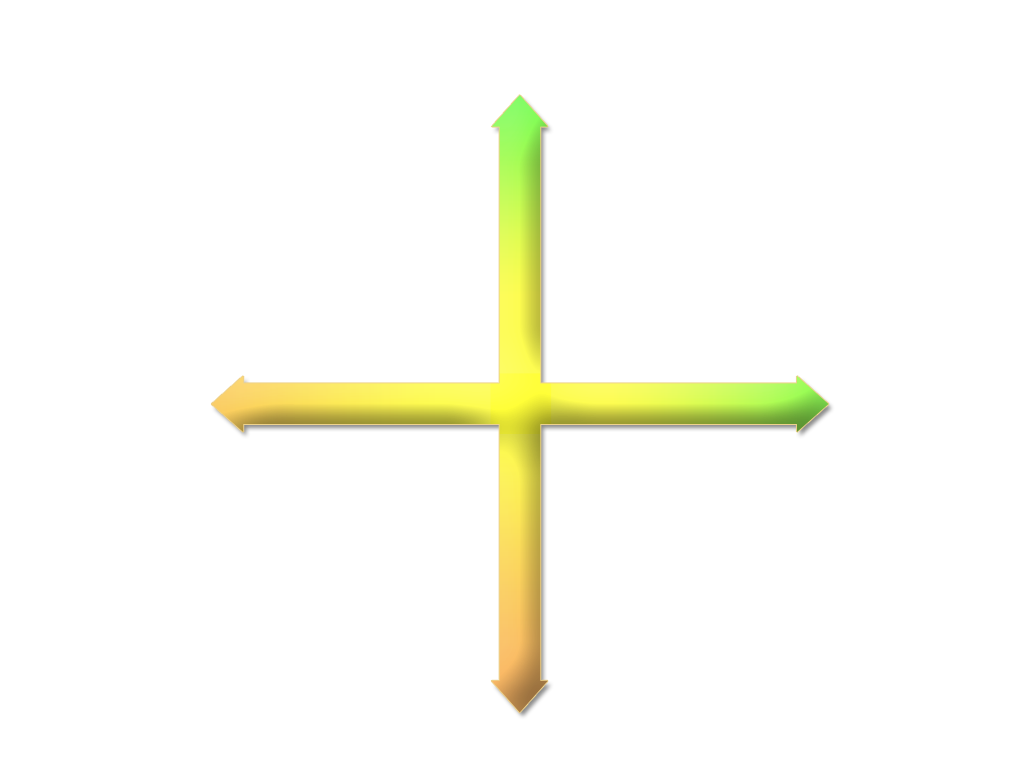 CONTROLLED
A
C
E
X
P
E
D
I
E
N
C
E
P
R
O
C
E
S
S
Analyzer
Controller
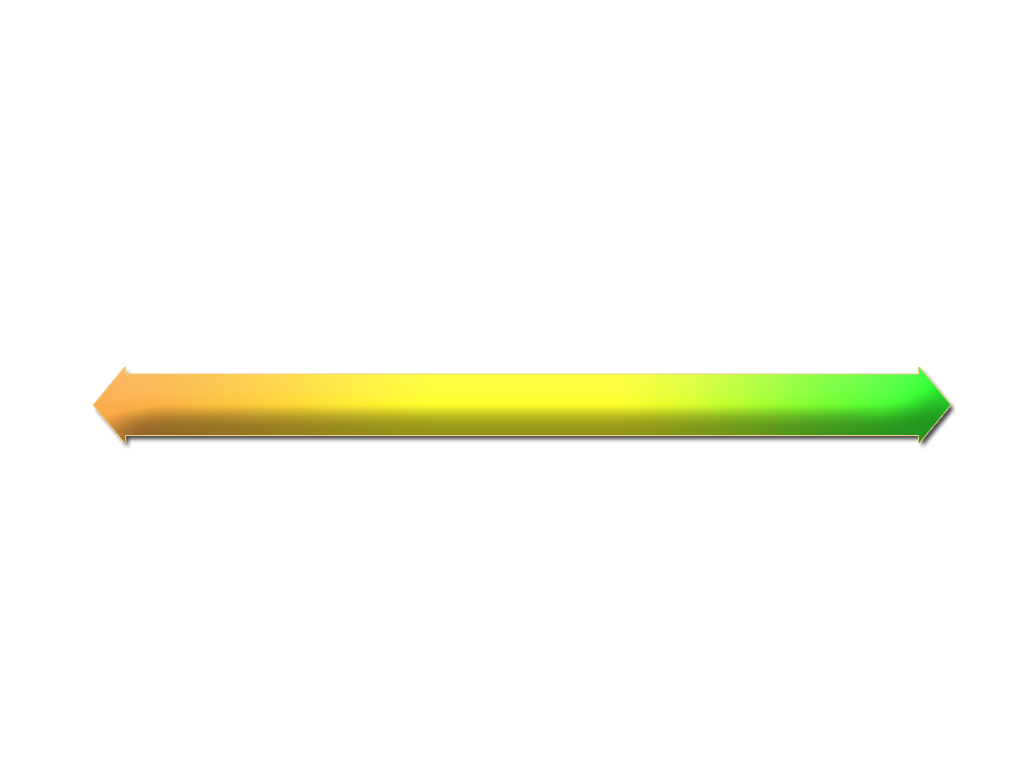 S
P
Stabilizer
Persuader
RESPONSIVE
QUICK PROFILE
Tends to do more listening than talking; seems to allow others to initiate and carry conversations
Appears to use facial expressions freely and easily; seems to frequently smile, nod or frown
Actions seem careful or deliberate; most comfortable dealing with objective facts or detailed information
Tends to look away often and lean back while having a conversation
Speaks in a fast-paced manner; rarely seems to pause while speaking
Focuses on accomplishing work; attention seems to be on involvement with tasks
Gestures freely and frequently; actions seem to be spontaneous and animated
States personal needs, expectations and opinions more often than asks questions about others’ needs
Appears to avoid arguments and energetic debate
Shares very little of personal feelings and emotions; seems to limit personal story-telling or self-disclosing small talk
Tends to do more talking than listening; seems to enjoy initiating and carrying aconversation
Appears to limit facial expressions; does notseem to frequently smile, nod or frown
Actions seem spontaneous and eager; most comfortable dealing with opinions andfeelings
Tends to make direct eye contact and lean forward while having a conversation
Speaks in a thoughtful and slower-paced manner; seems to pause frequently while speaking
Focuses on relationships; attention seems to be on involvement with people
Limited use of gestures; actions seem to be careful and deliberate
Asks questions about others' needs more often than states personal needs, expectations and opinions
Appears to enjoy arguments and energetic debate
Shares personal feelings and emotions openly; seems to enjoy personal story-telling and self-disclosing small talk
P or E
R or C
C or R
P or E
E or P
C or R
R or C
E or P
P or E
C or R
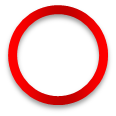 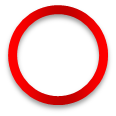 QUICK PROFILE
Tends to do more listening than talking; seems to allow others to initiate and carry conversations

Appears to use facial expressions freely and easily; seems to frequently smile, nod or frown
Tends to do more talking than listening; seems to enjoy initiating and carrying aconversation

Appears to limit facial expressions; does notseem to frequently smile, nod or frown
P or E
R or C
QUICK PROFILE
C O N T R O L L E D
E1	 E2	 E3	 E4	 E5
	•	 •	 •	 •	 •	C5
	•	 •	 •	 •	 •	C4
	•	 •	 •	 •	 •	C3
	•	 •	 •	 •	 •	C2
	•	 •	 •	 •	 •	C1
P5	 P4	 P3	 P2	 P1
C5	•	 •	 •	 •	 •
C4	•	 •	 •	 •	 •
C3	•	 •	 •	 •	 •
C2	•	 •	 •	 •	 •
C1	•	 •	 •	 •	 •
3
P =
A
C
E
X
P
E
D
I
E
N
C
E
P
R
O
C
E
S
S
1
C =
•	 •	 •	 •	 •	R1
	•	 •	 •	 •	 •	R2
	•	 •	 •	 •	 •	R3
	•	 •	 •	 •	 •	R4
	•	 •	 •	 •	 •	R5
	E1	 E2	 E3	 E4	 E5
R1	•	 •	 •	 •	 •
R2	•	 •	 •	 •	 •
R3	•	 •	 •	 •	 •
R4	•	 •	 •	 •	 •
R5	•	 •	 •	 •	 •
	P5	 P4	 P3	 P2	 P1
4
R =
P
S
2
E =
R E S P O N S I V E
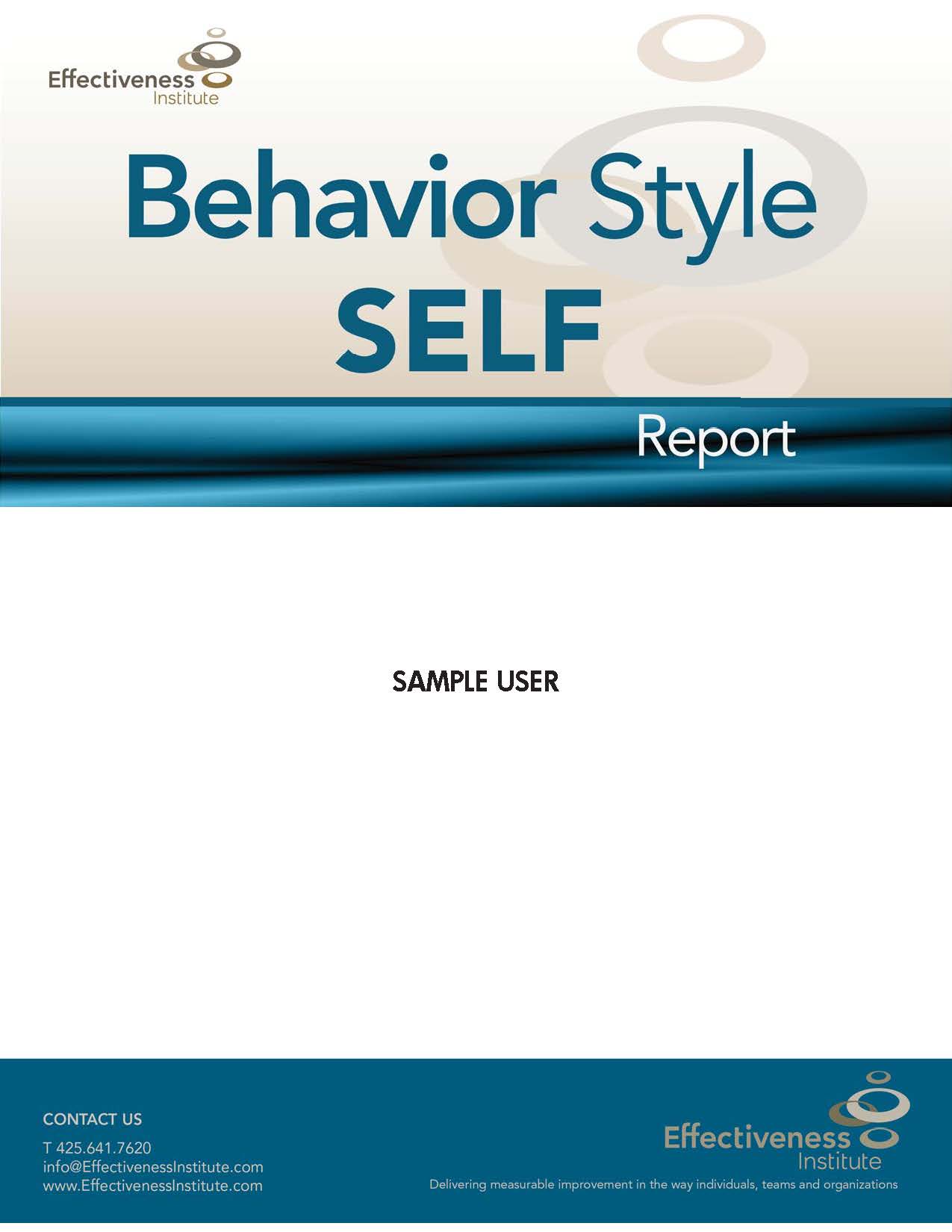 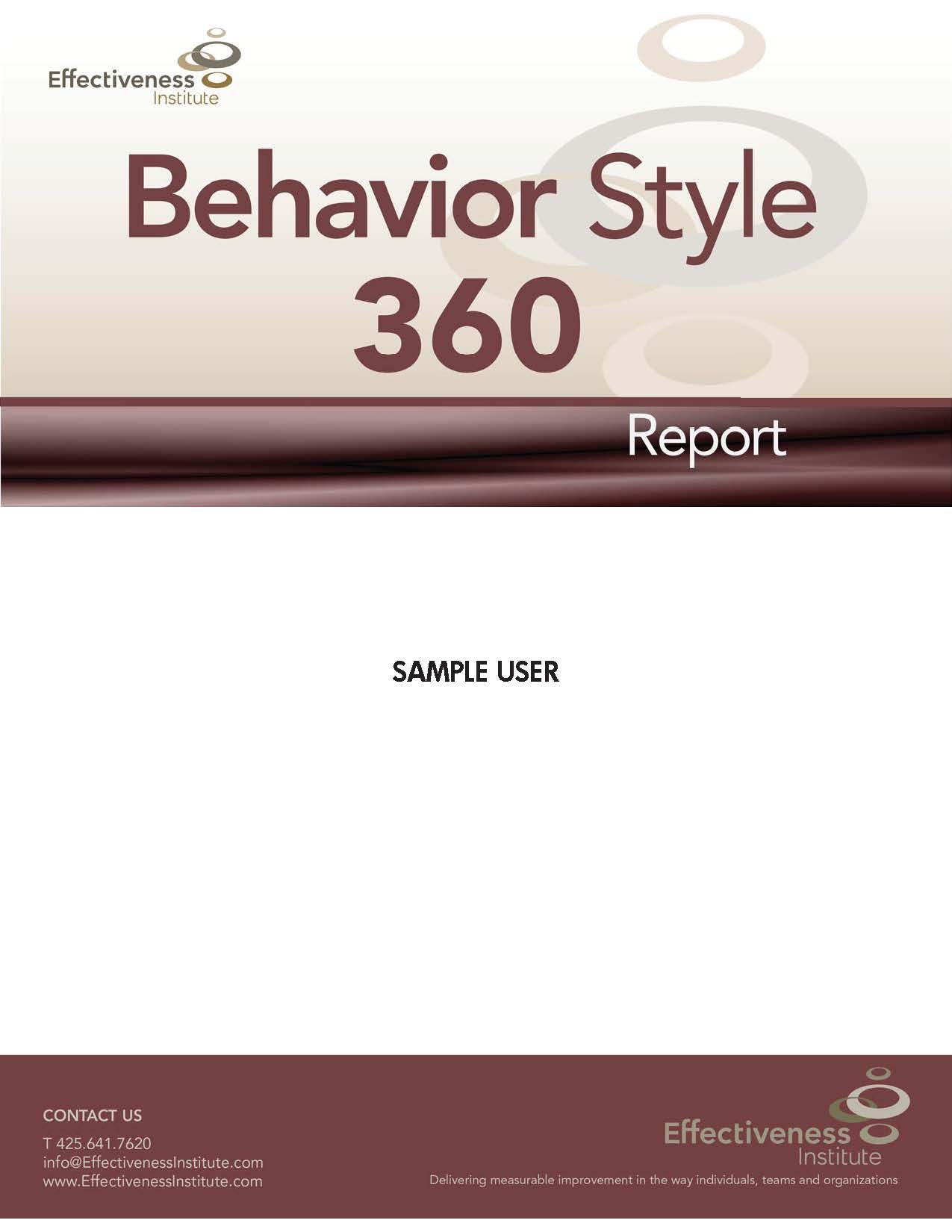 THANK YOU!
Lisa Bresnahan
lisa@effectivenessinstitute.com